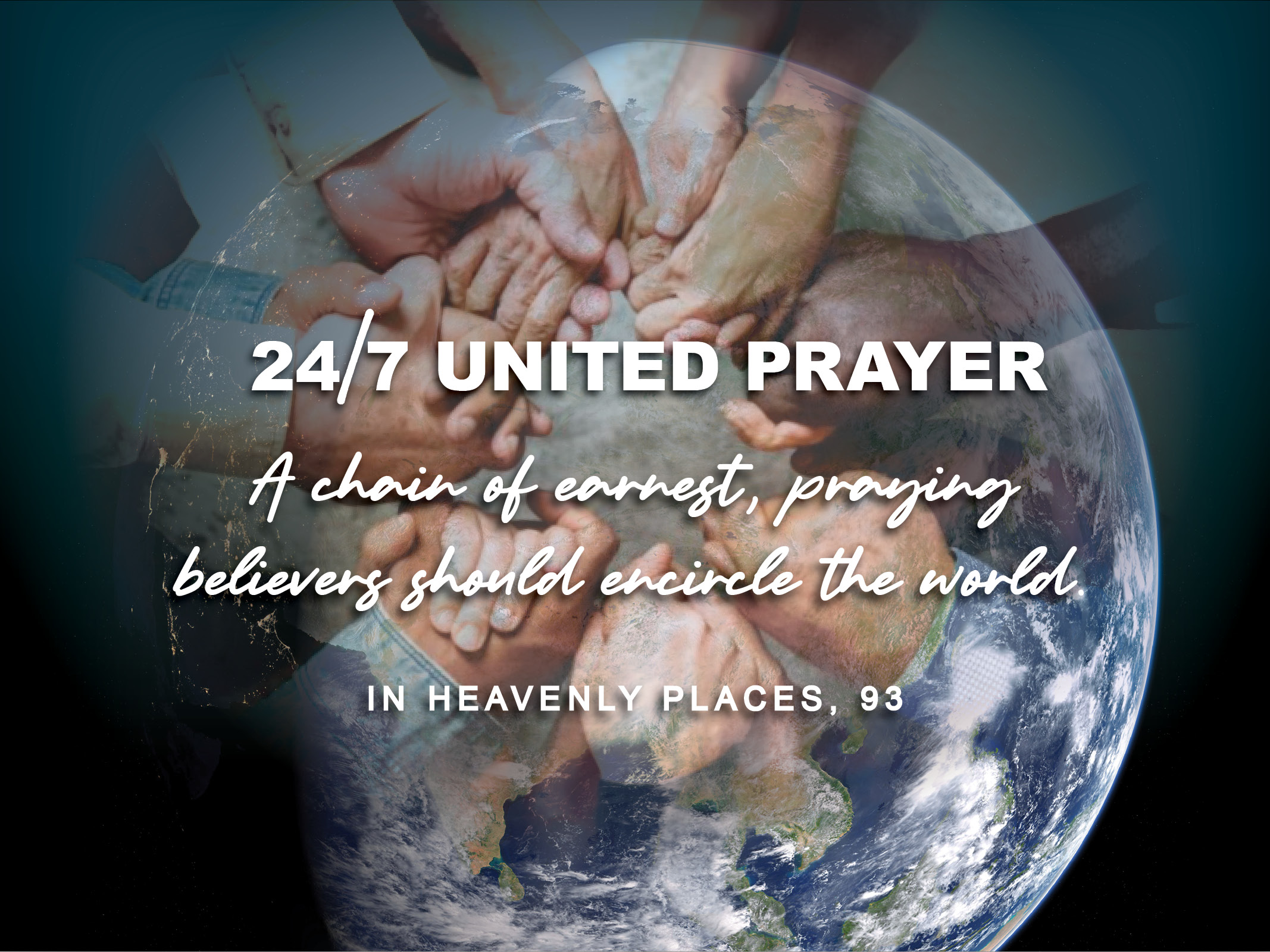 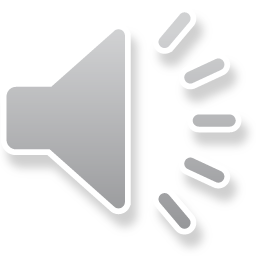 [Speaker Notes: At 00 mark to show this slide for start of united prayer - welcome and opening prayer.]
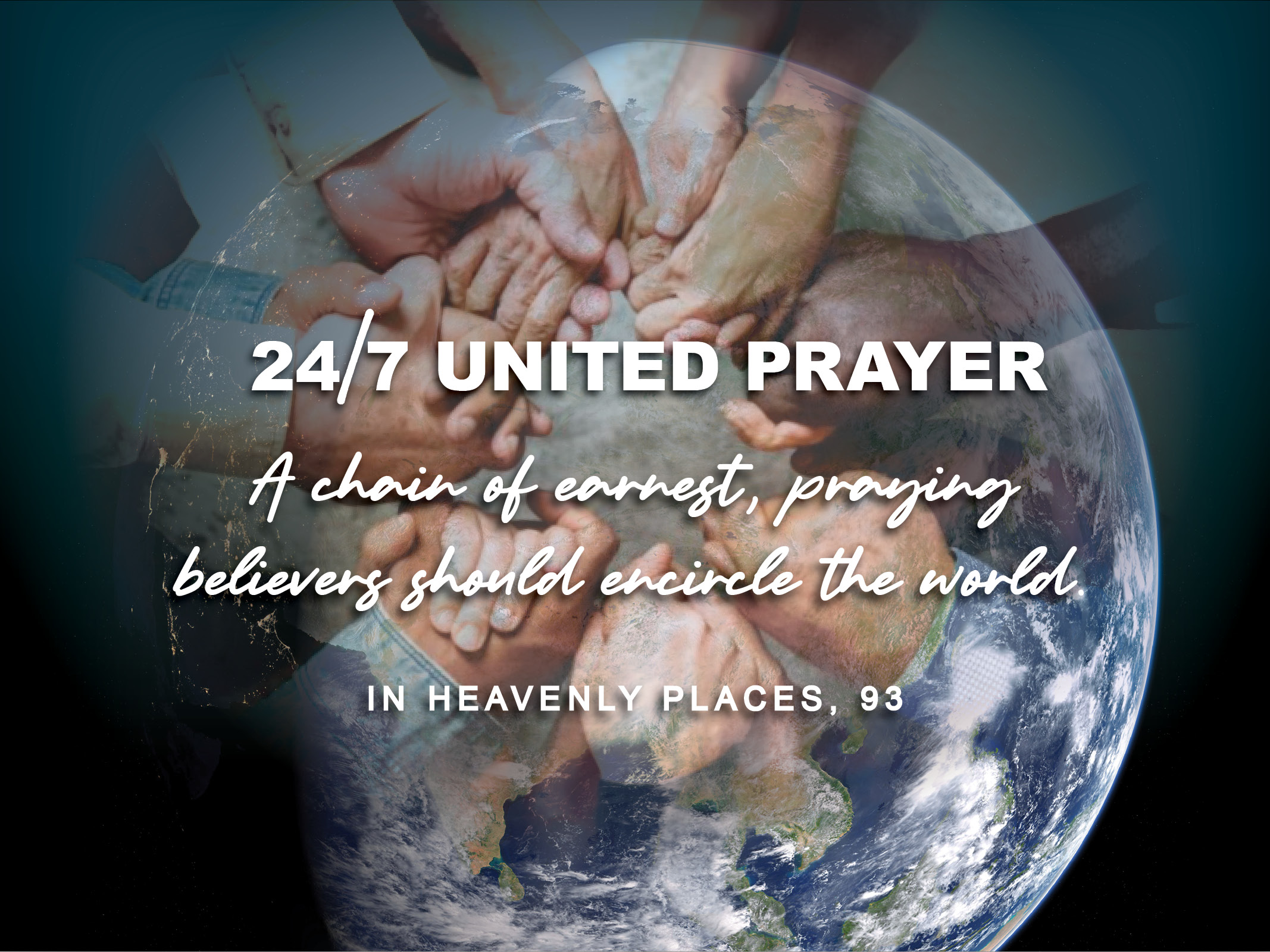 [Speaker Notes: At 00 mark to show this slide for start of united prayer - welcome and opening prayer.]
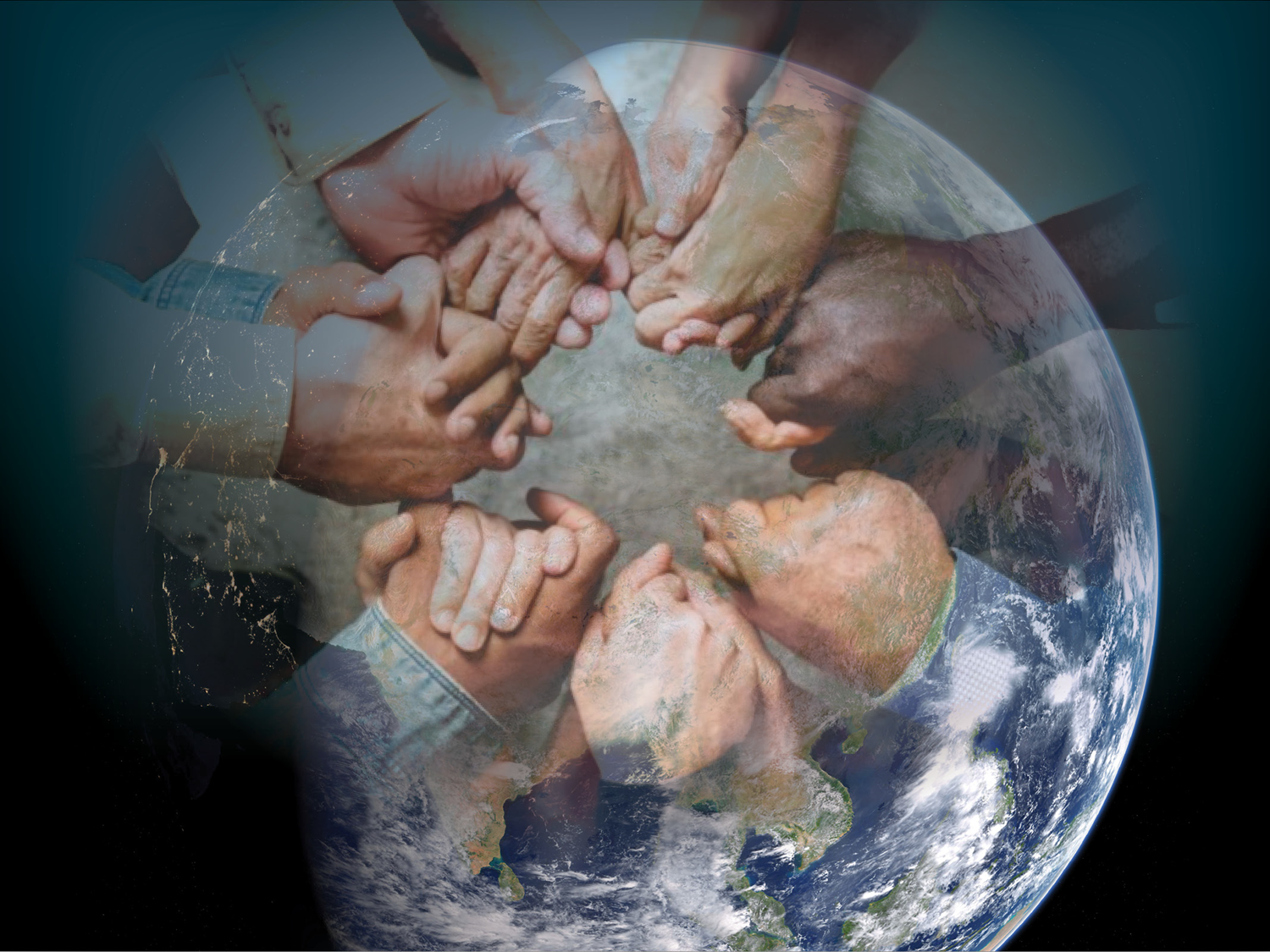 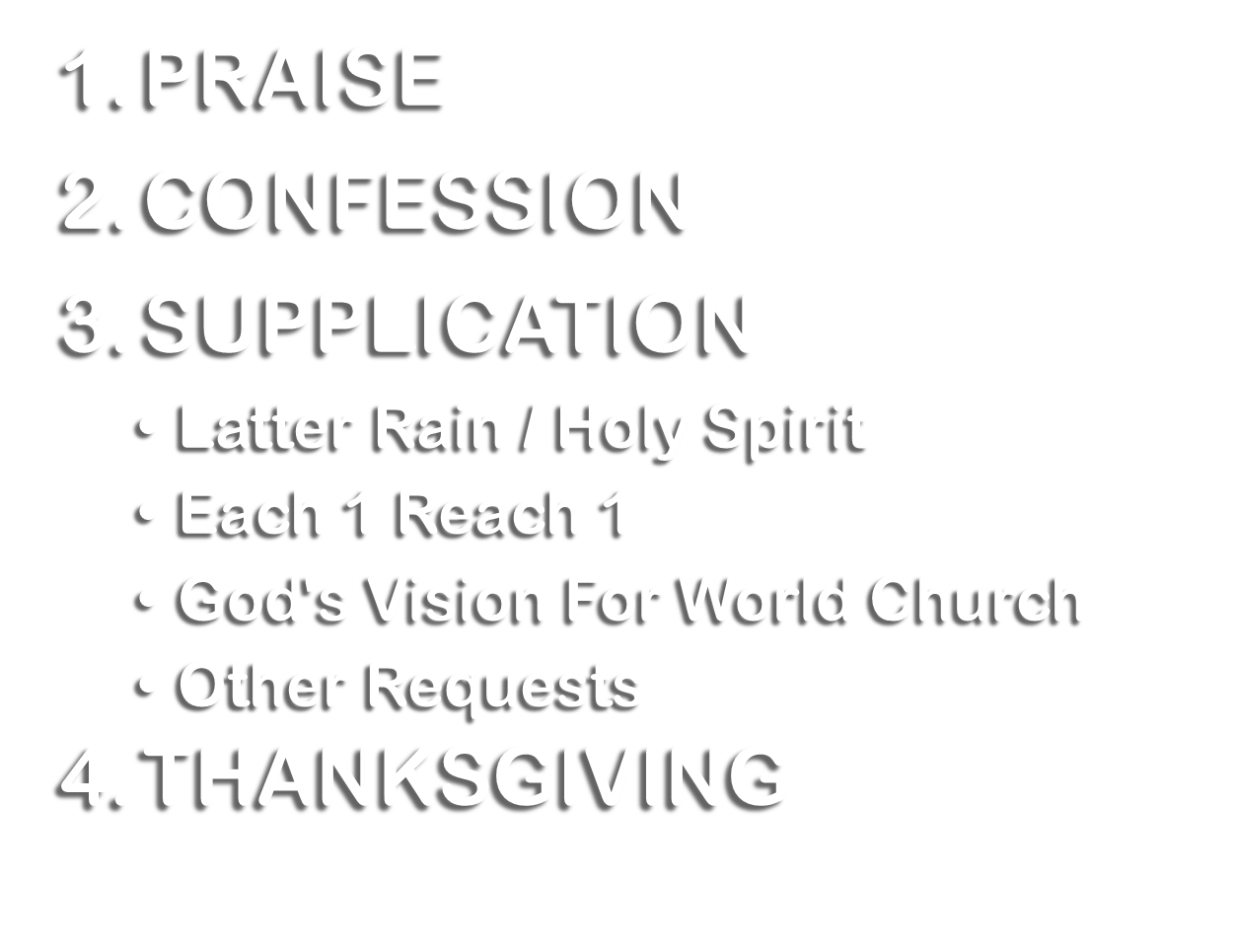 7/08/2022
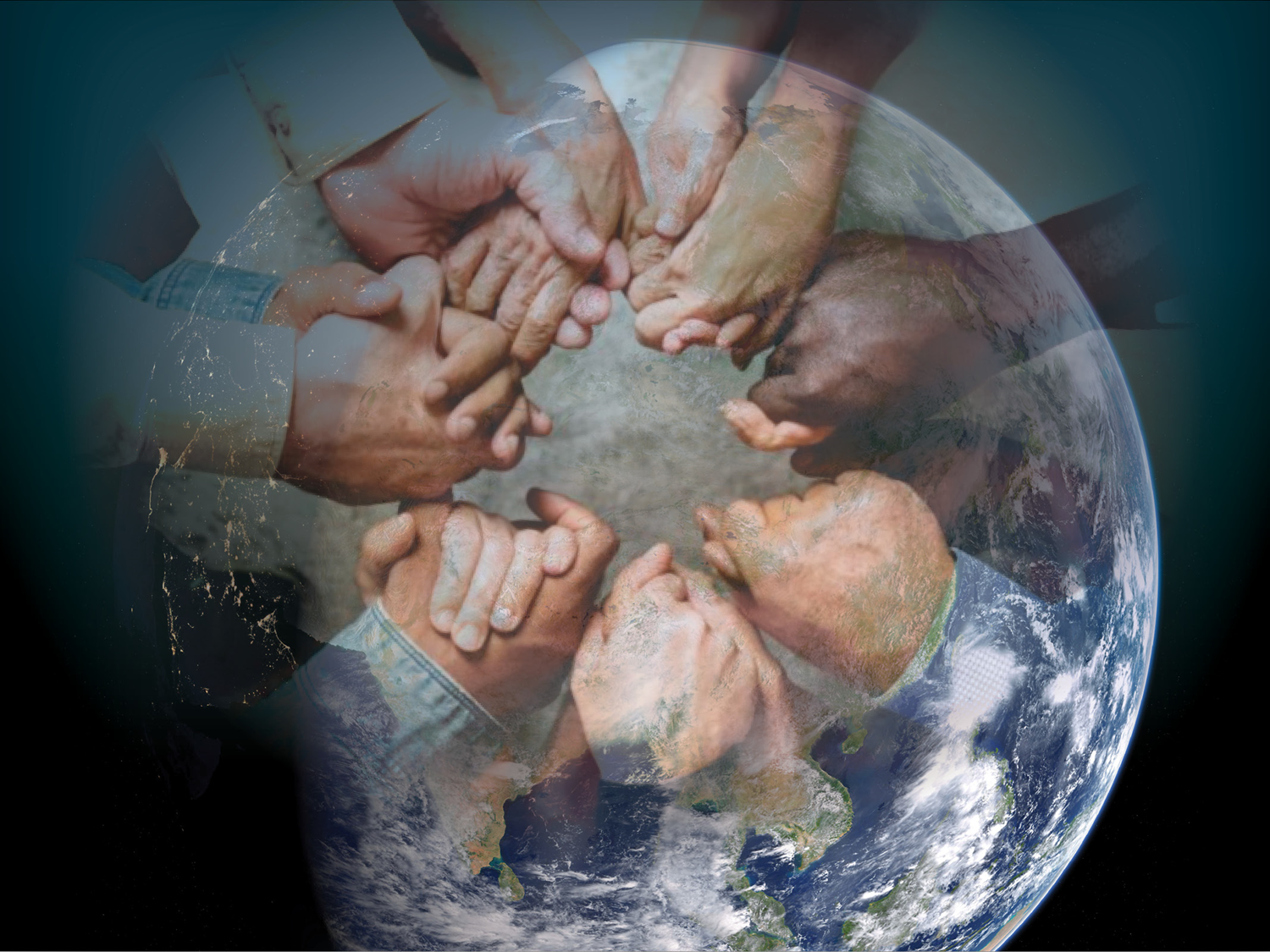 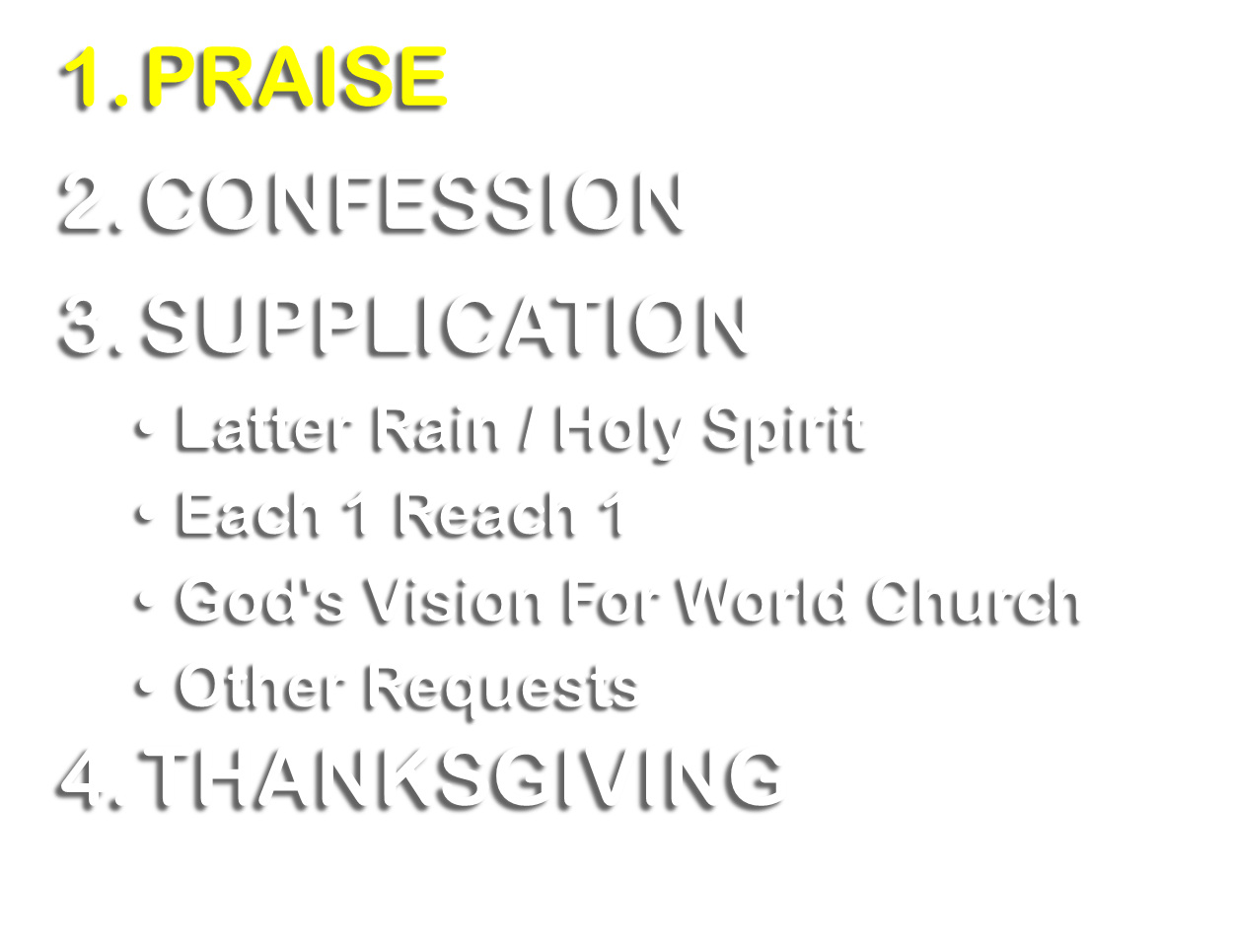 7/08/2022
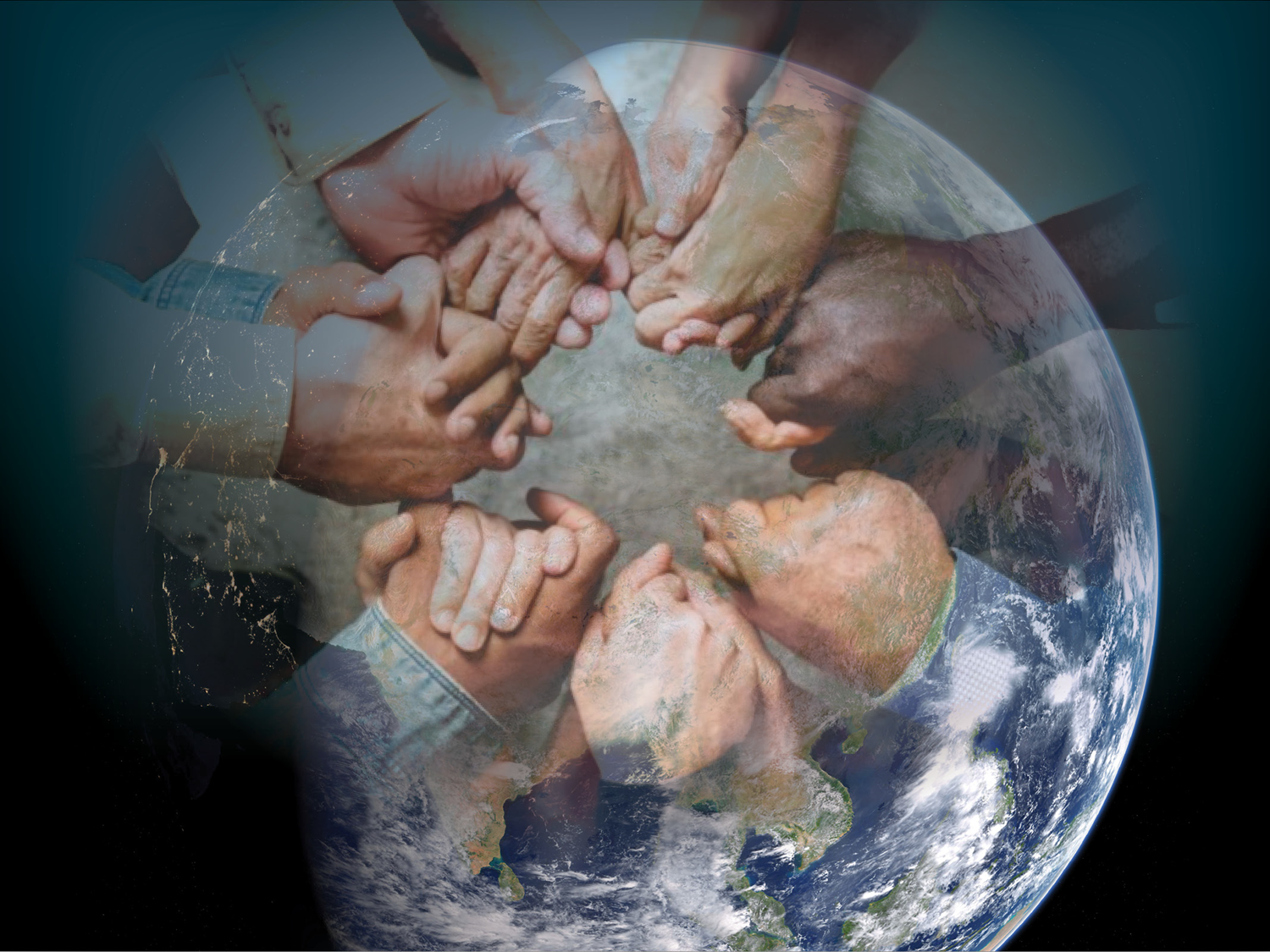 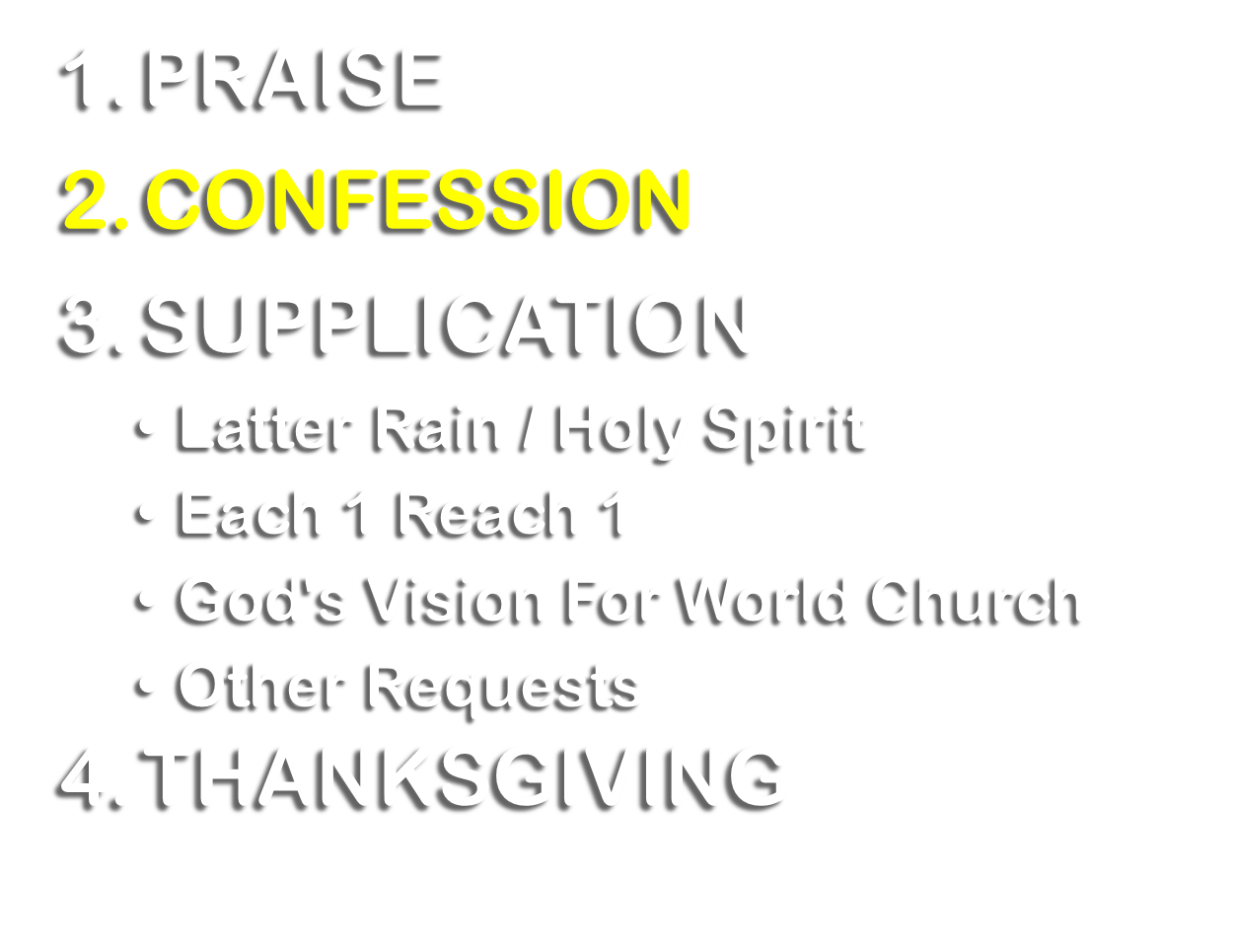 7/08/2022
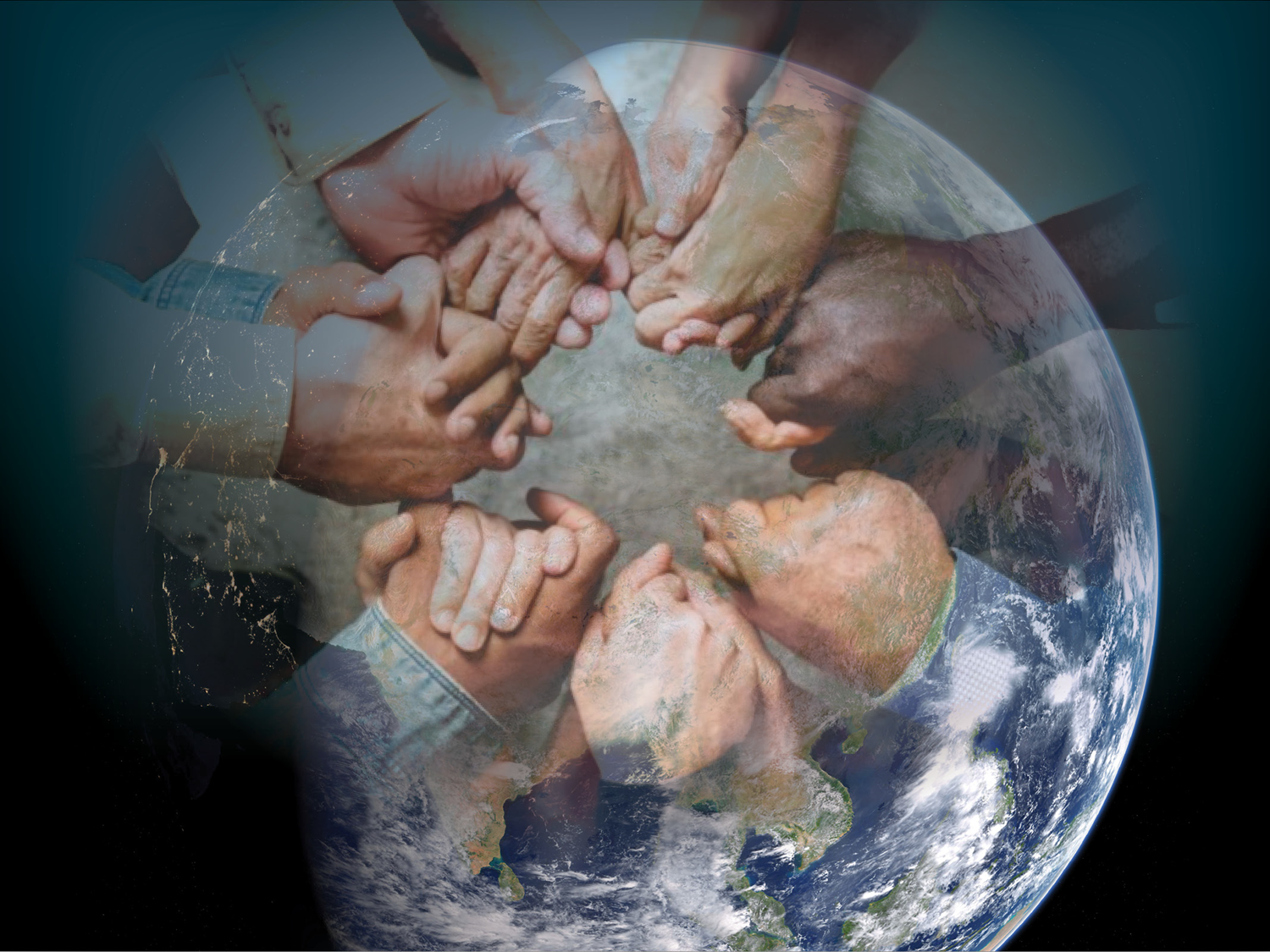 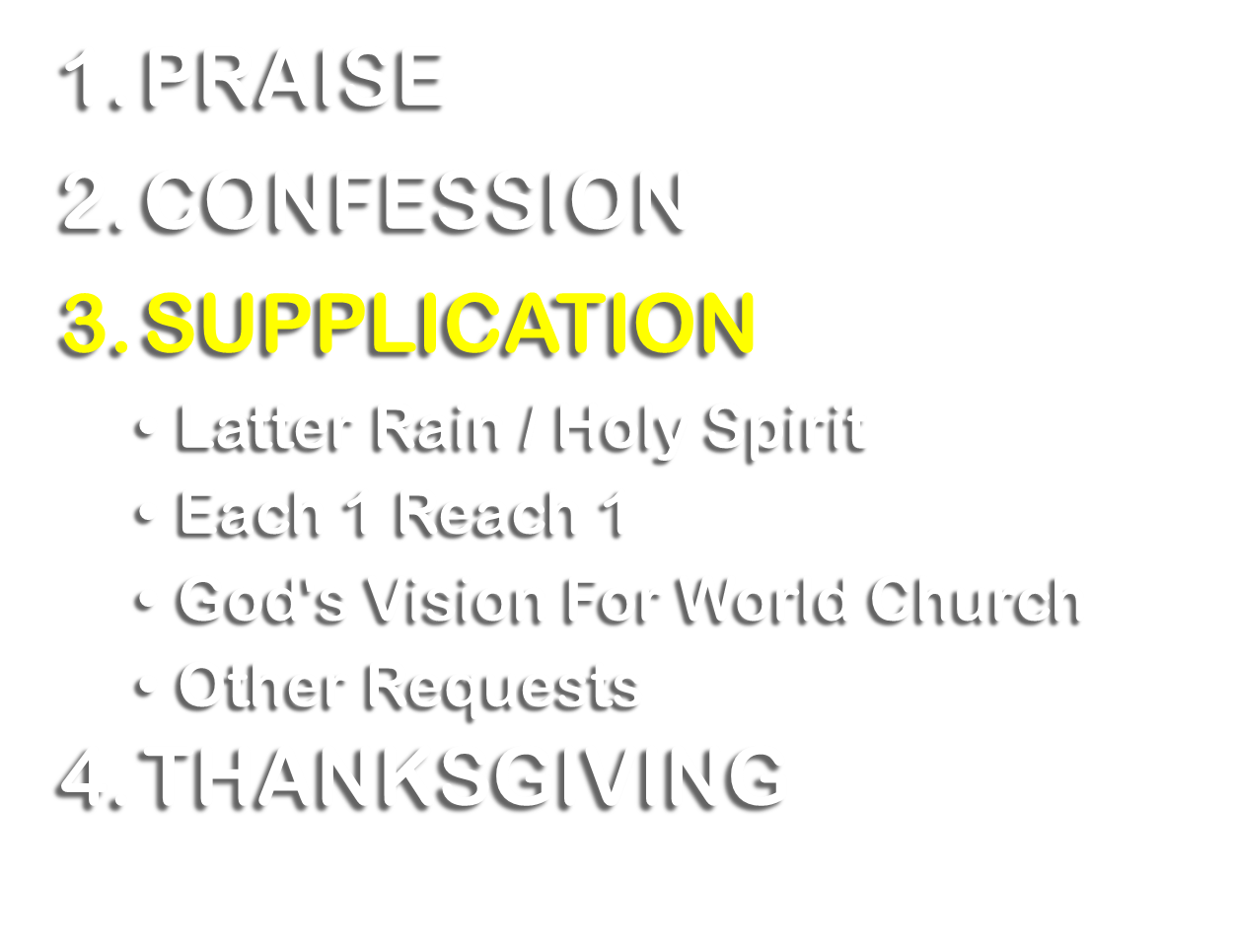 7/08/2022
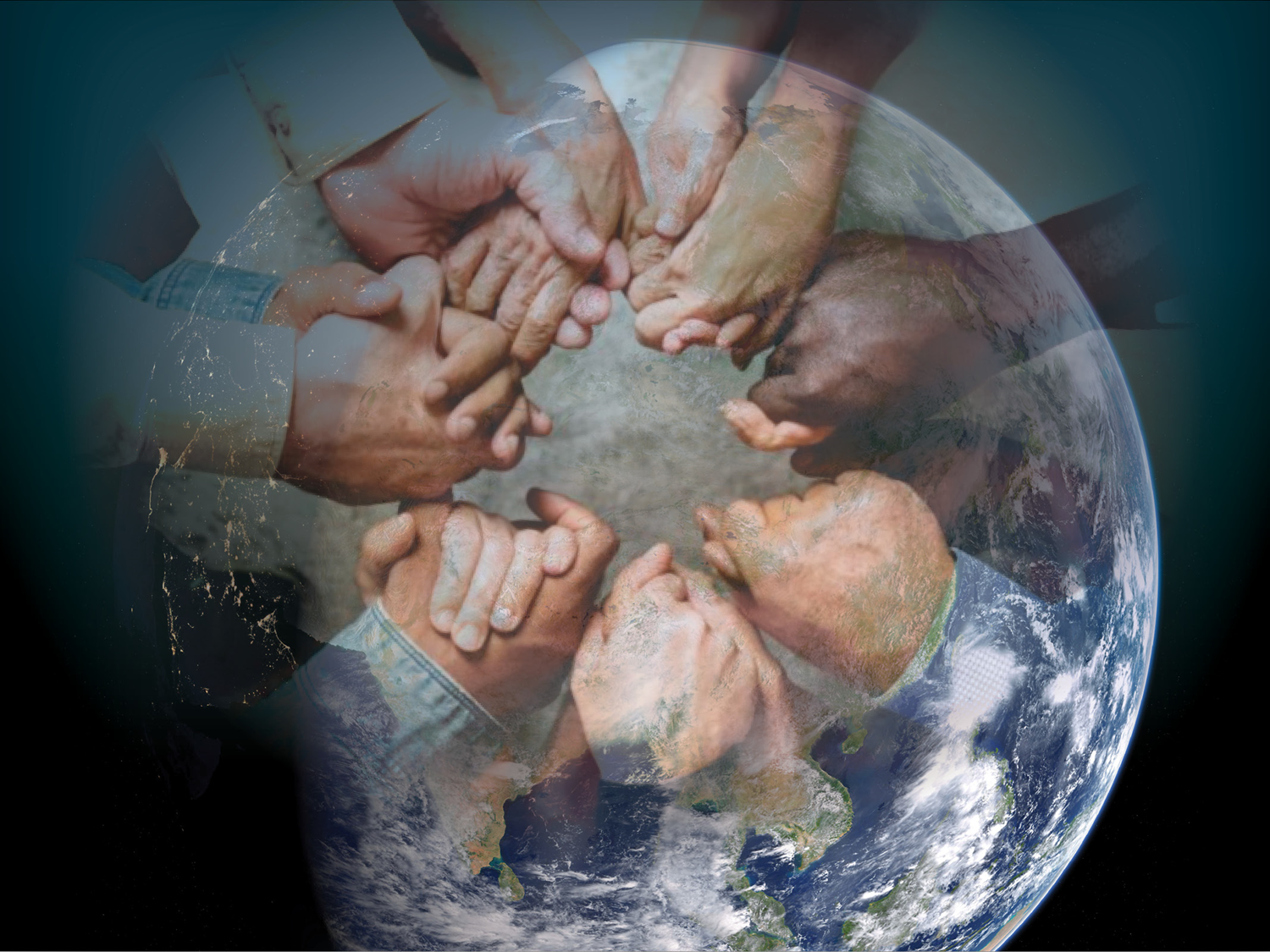 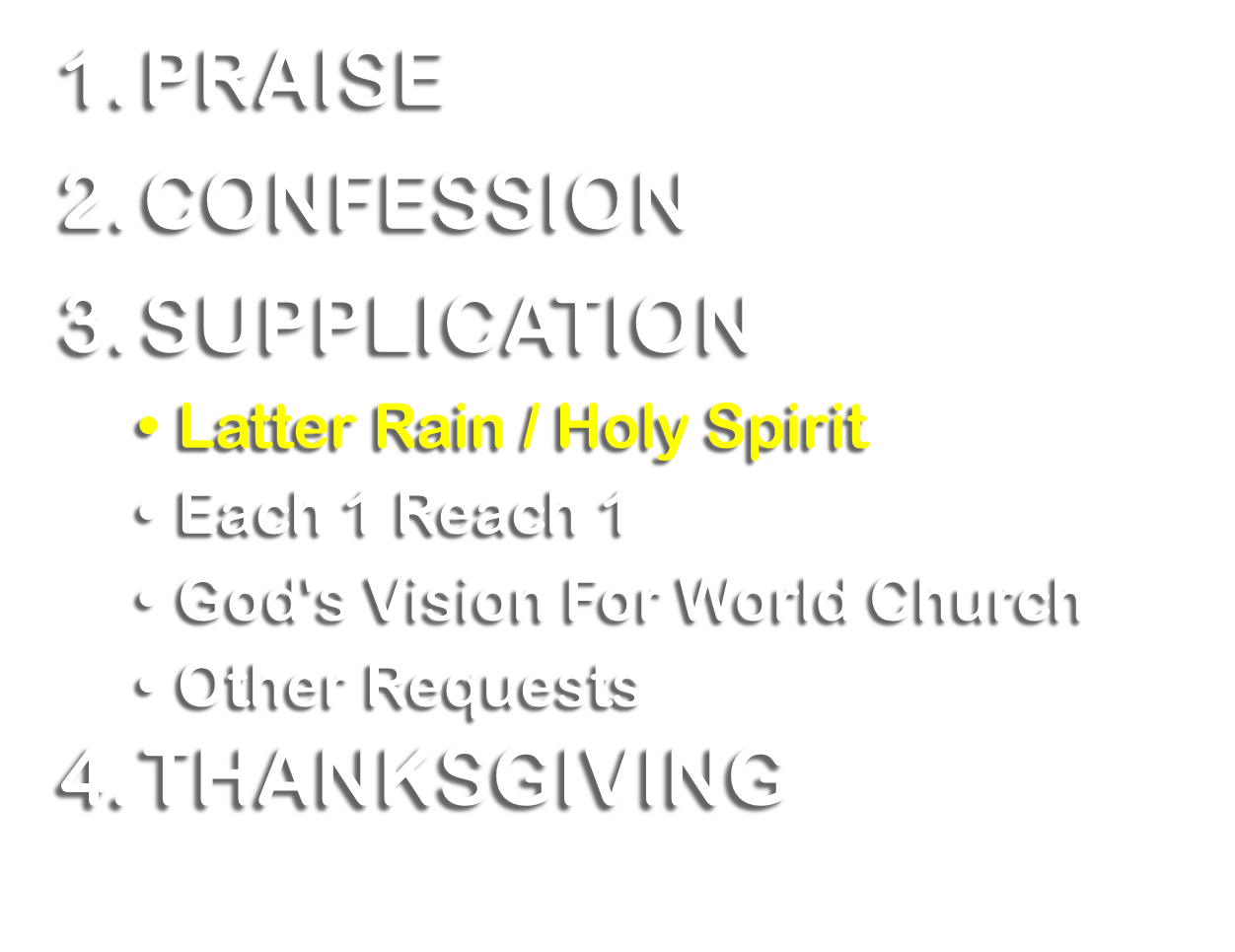 7/08/2022
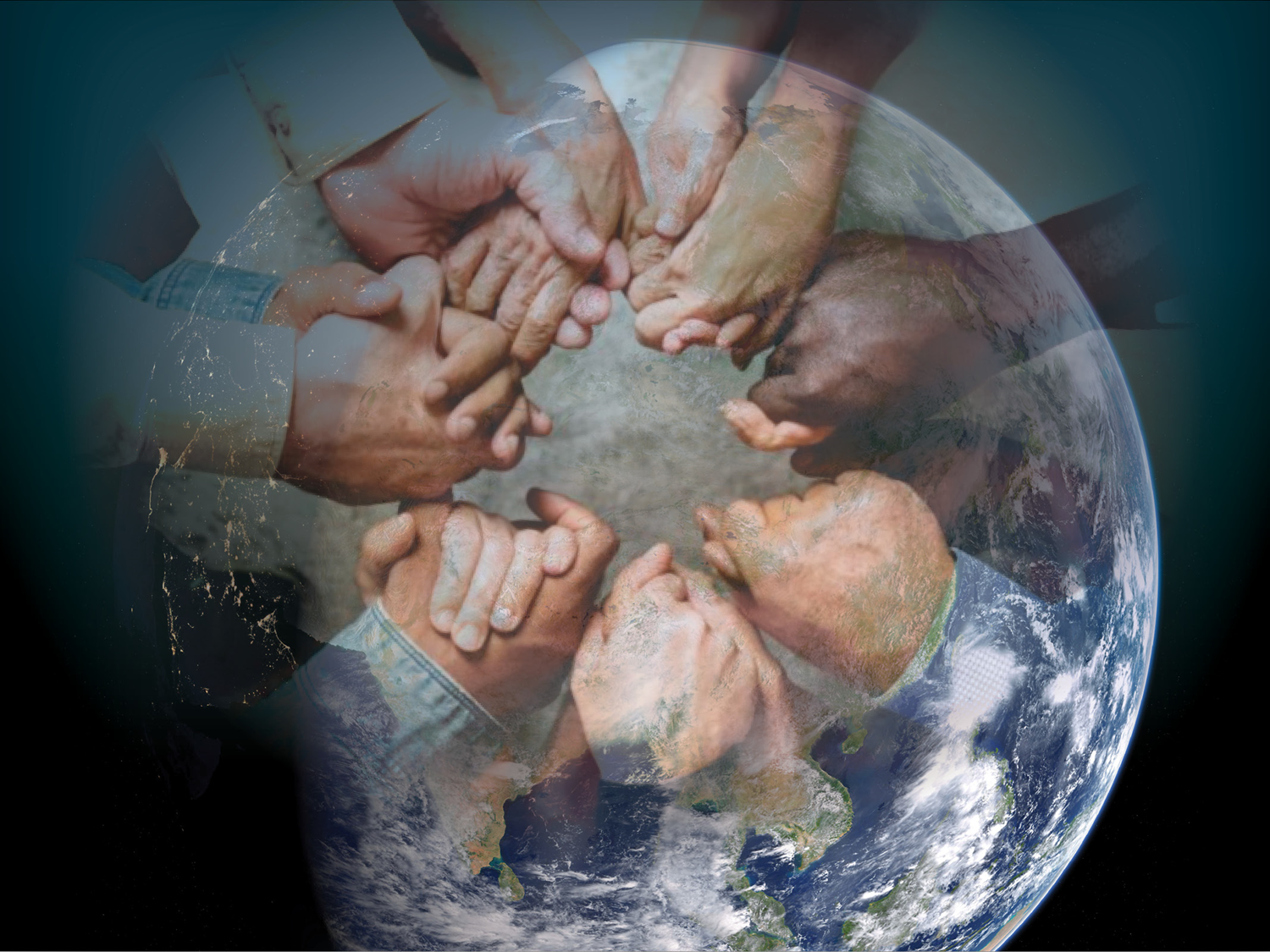 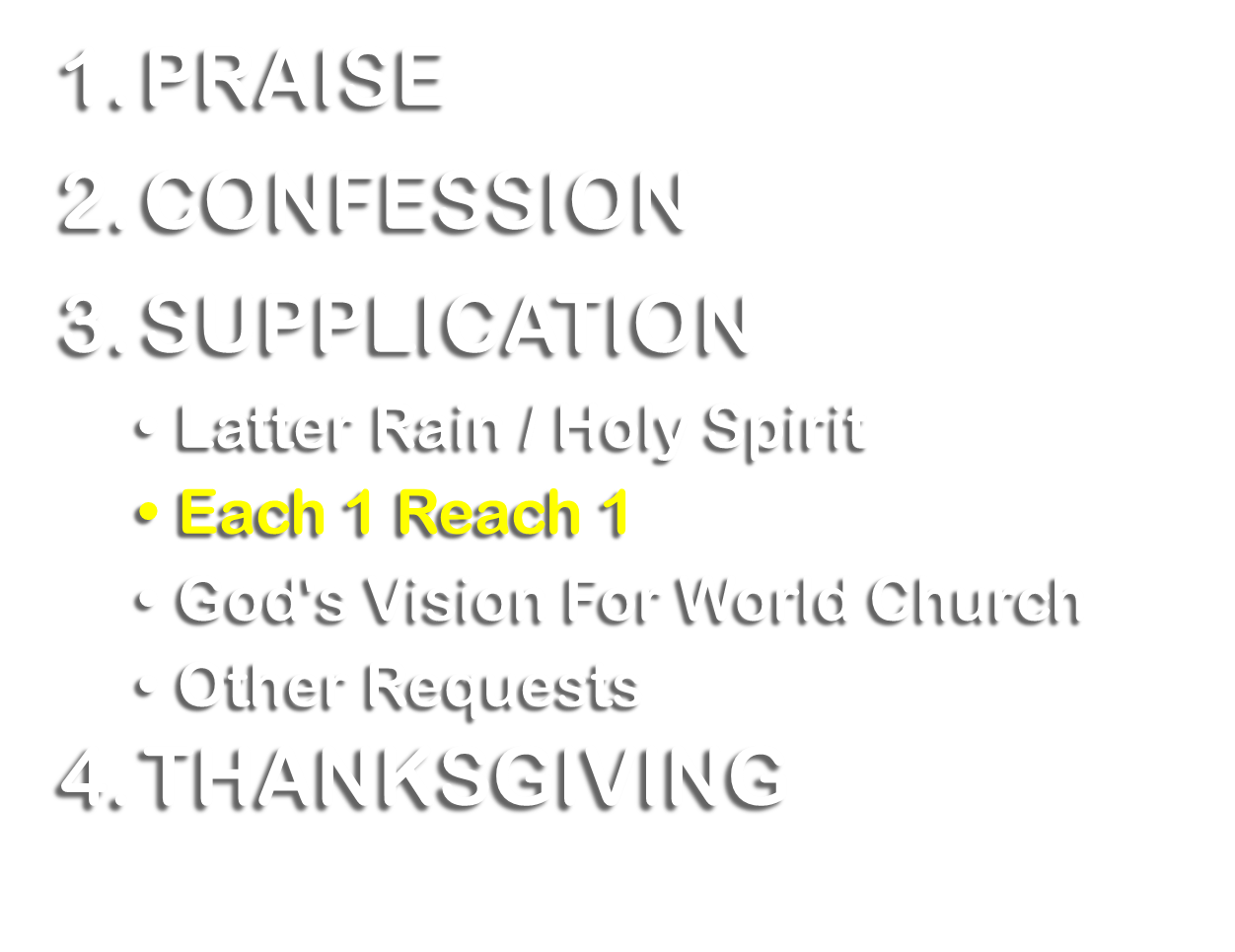 7/08/2022
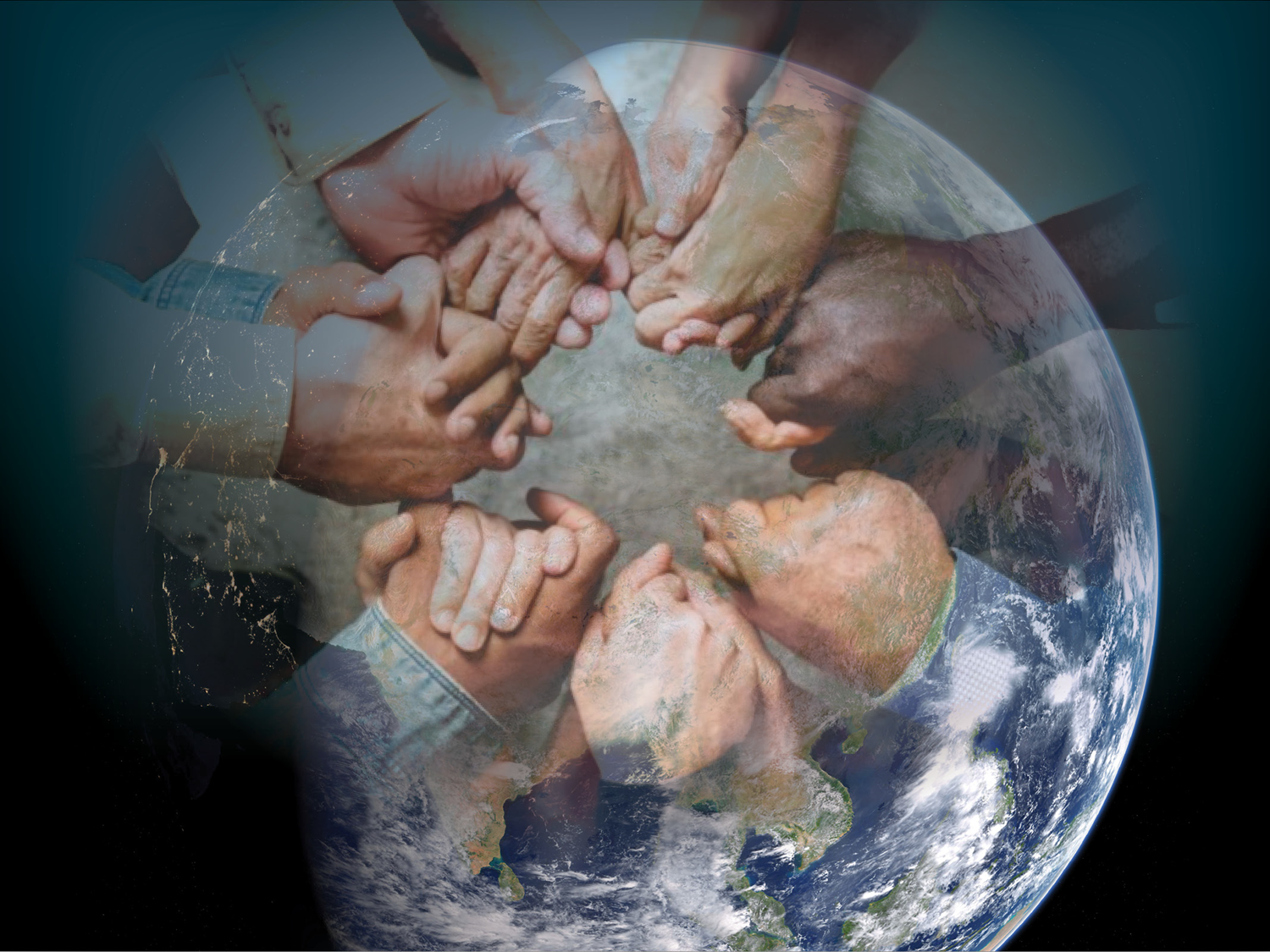 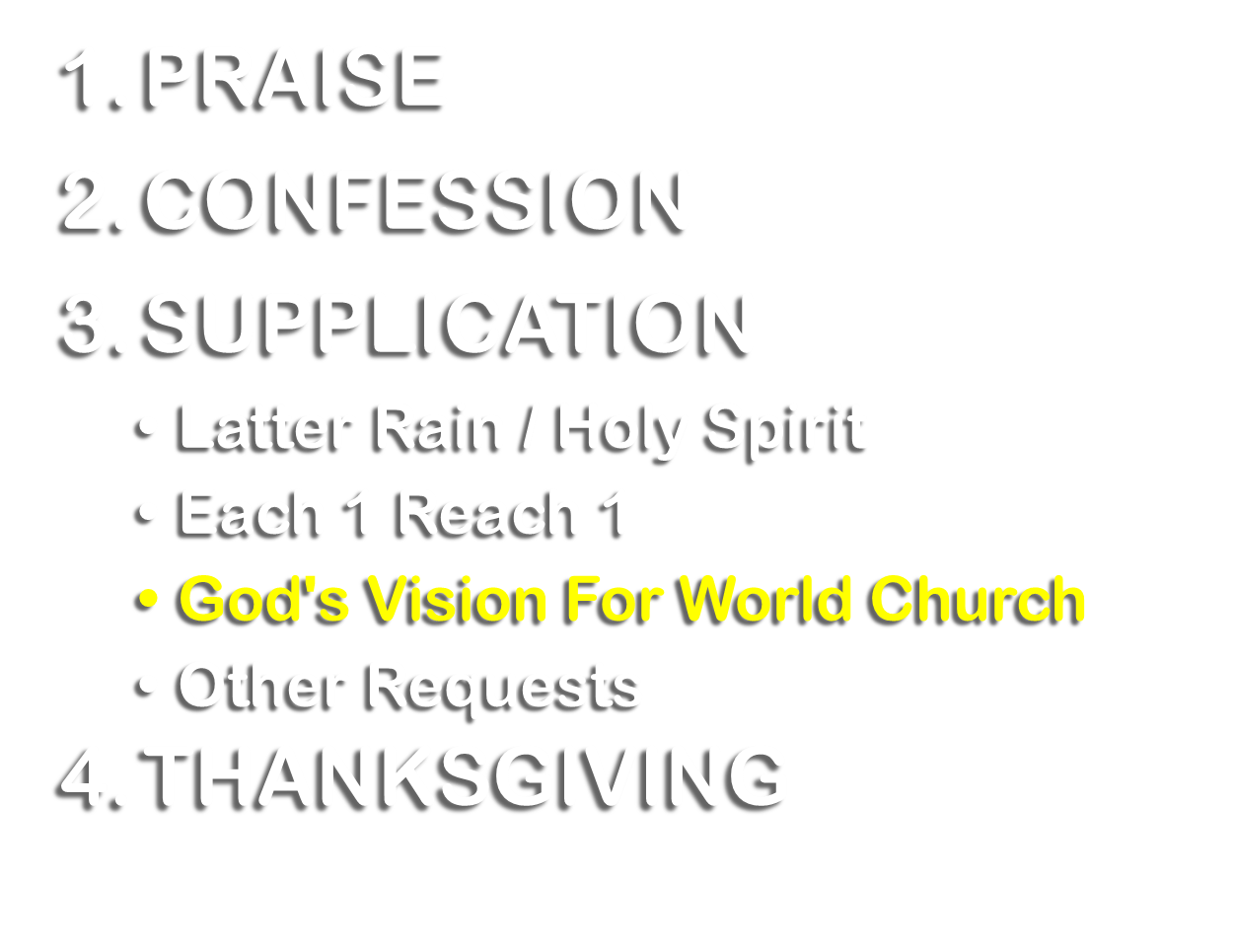 7/08/2022
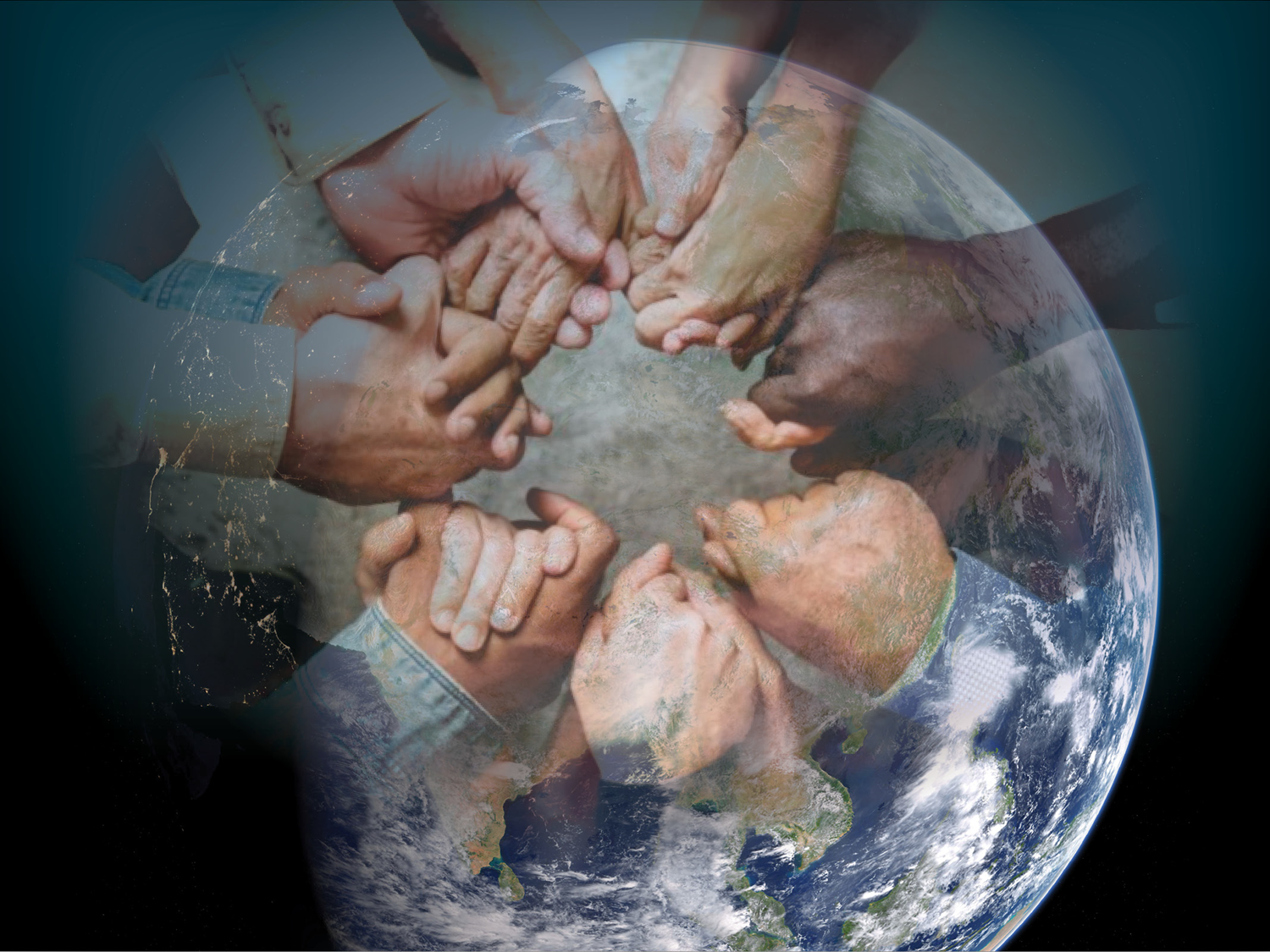 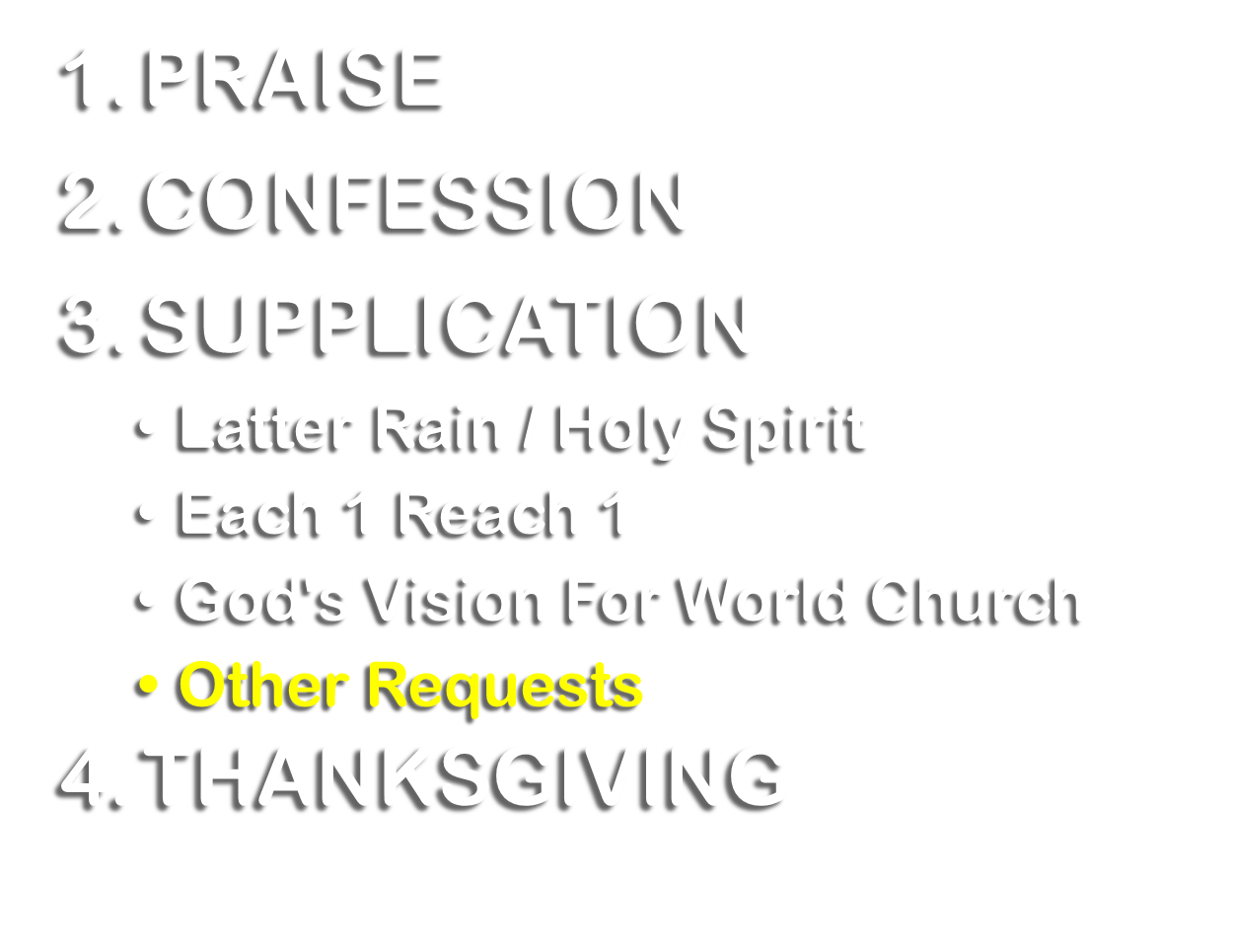 7/08/2022
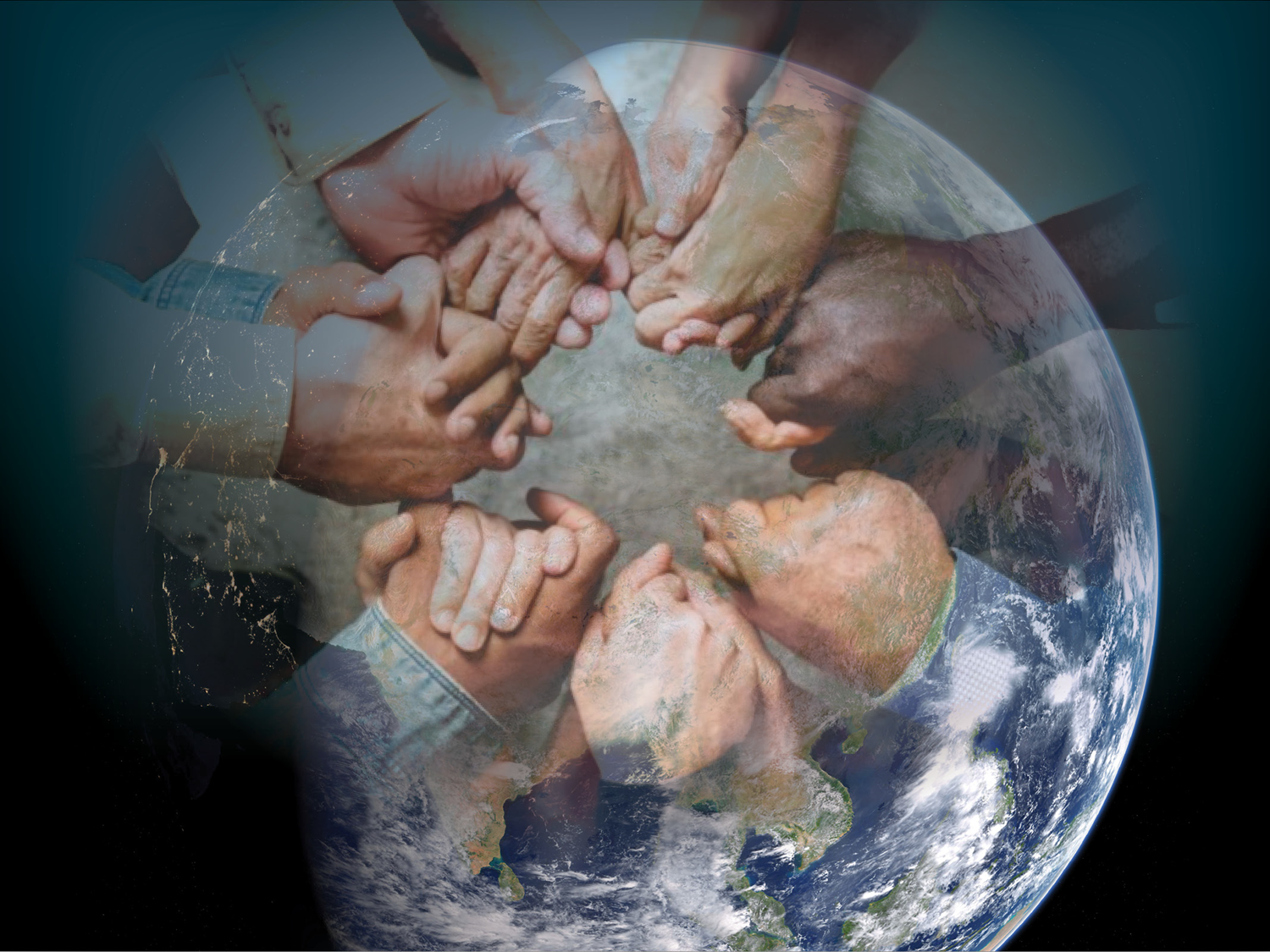 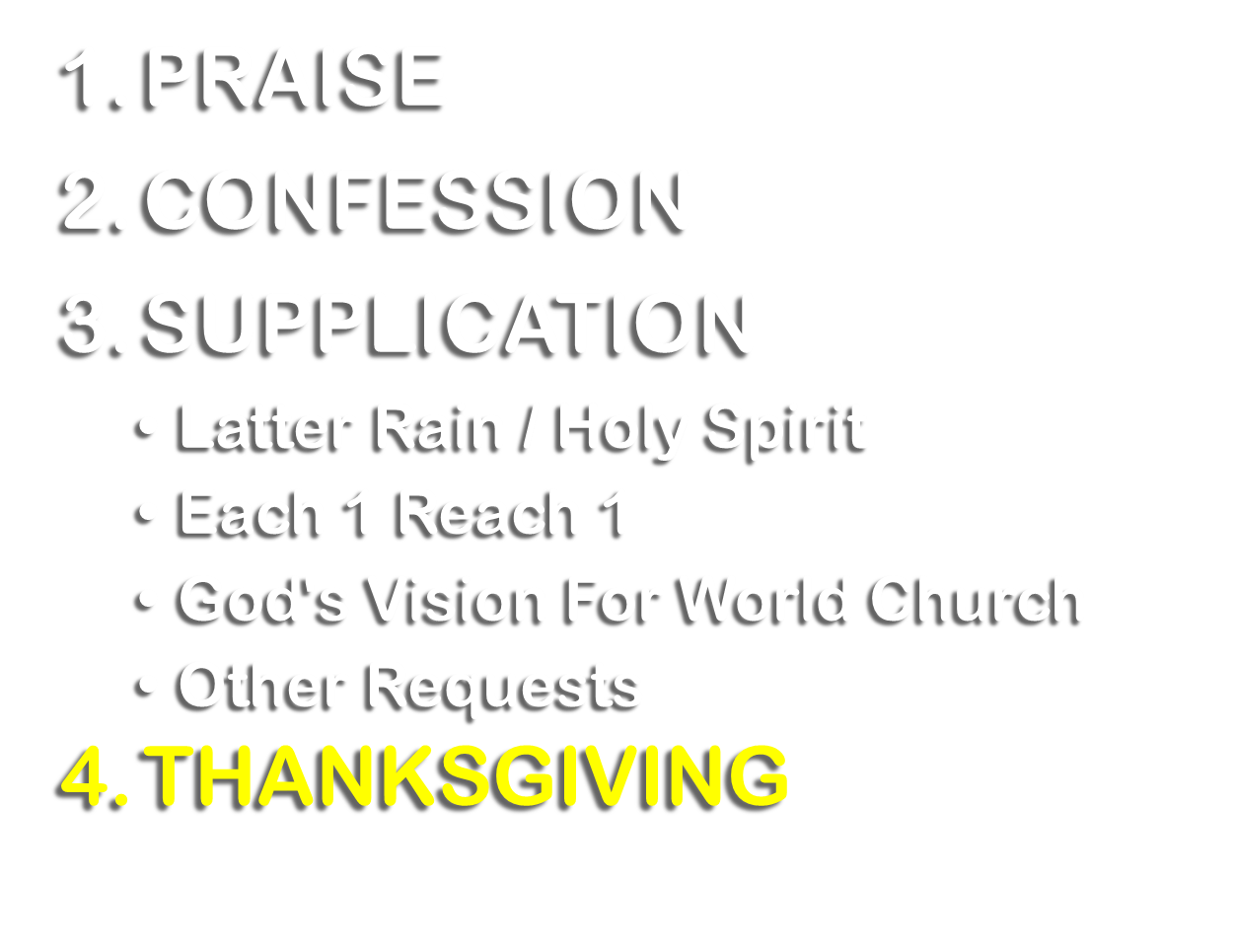 7/08/2022
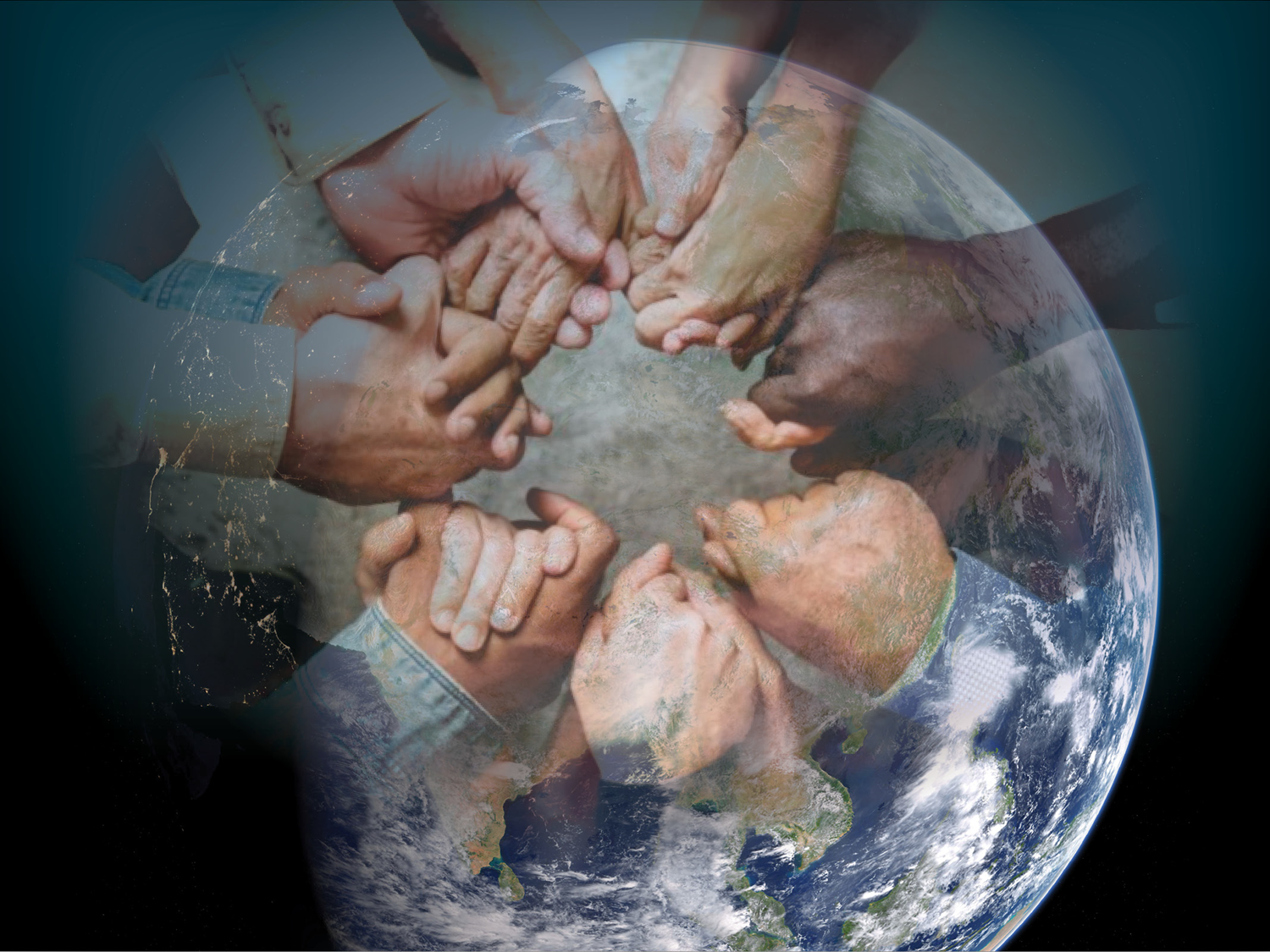 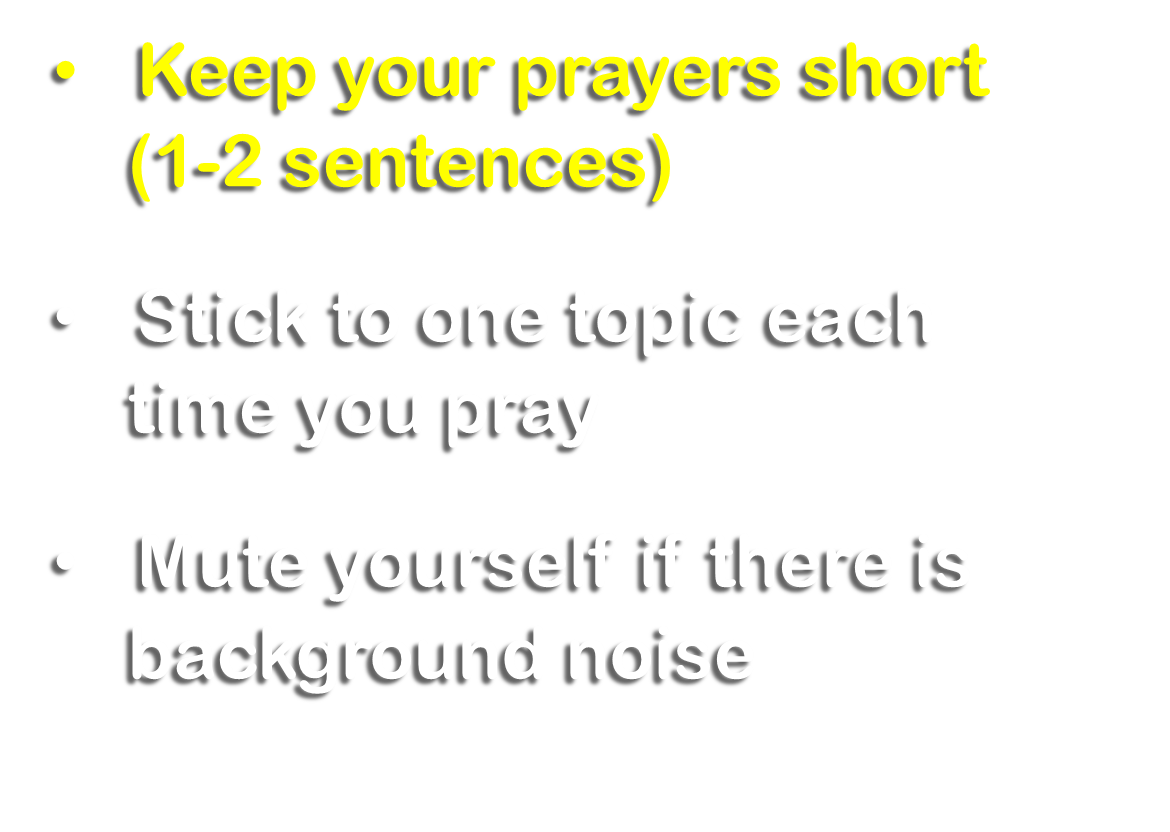 7/08/2022
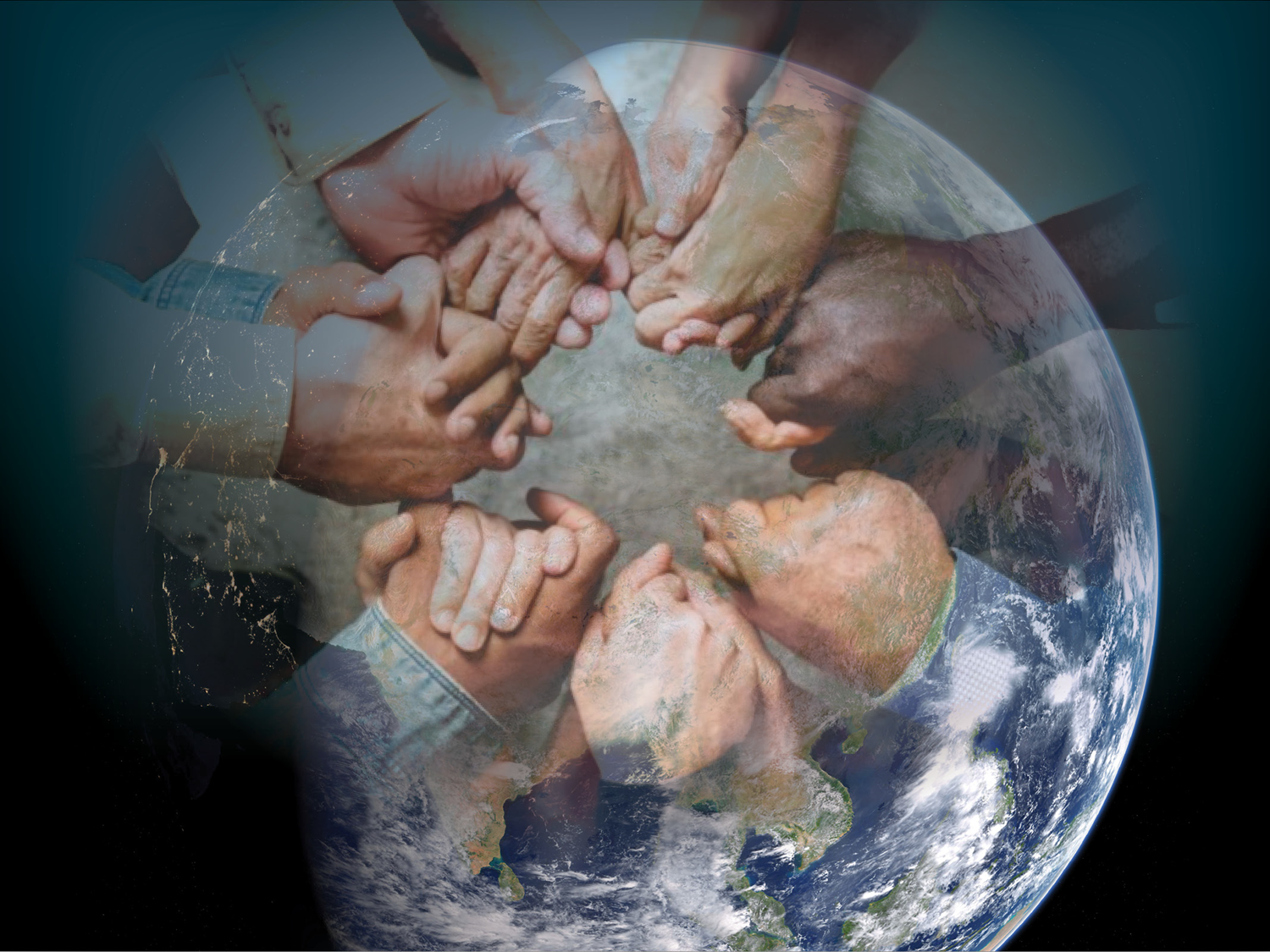 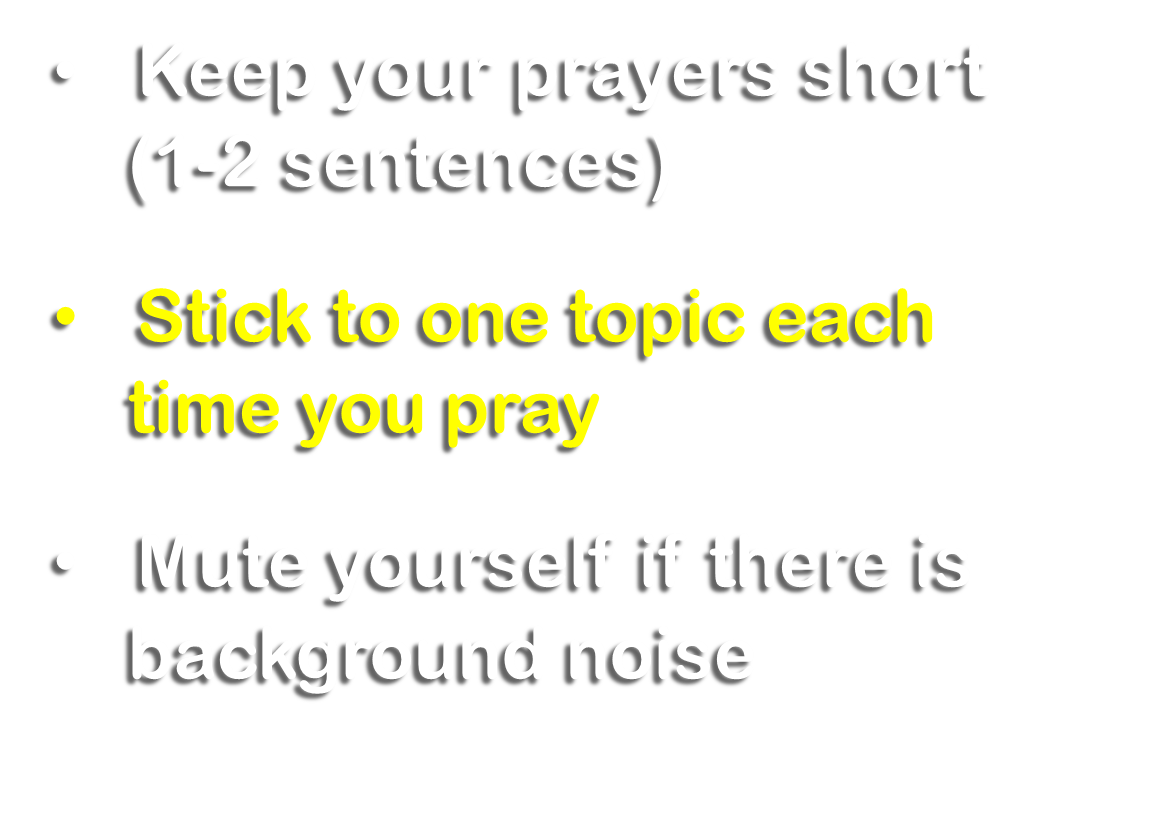 7/08/2022
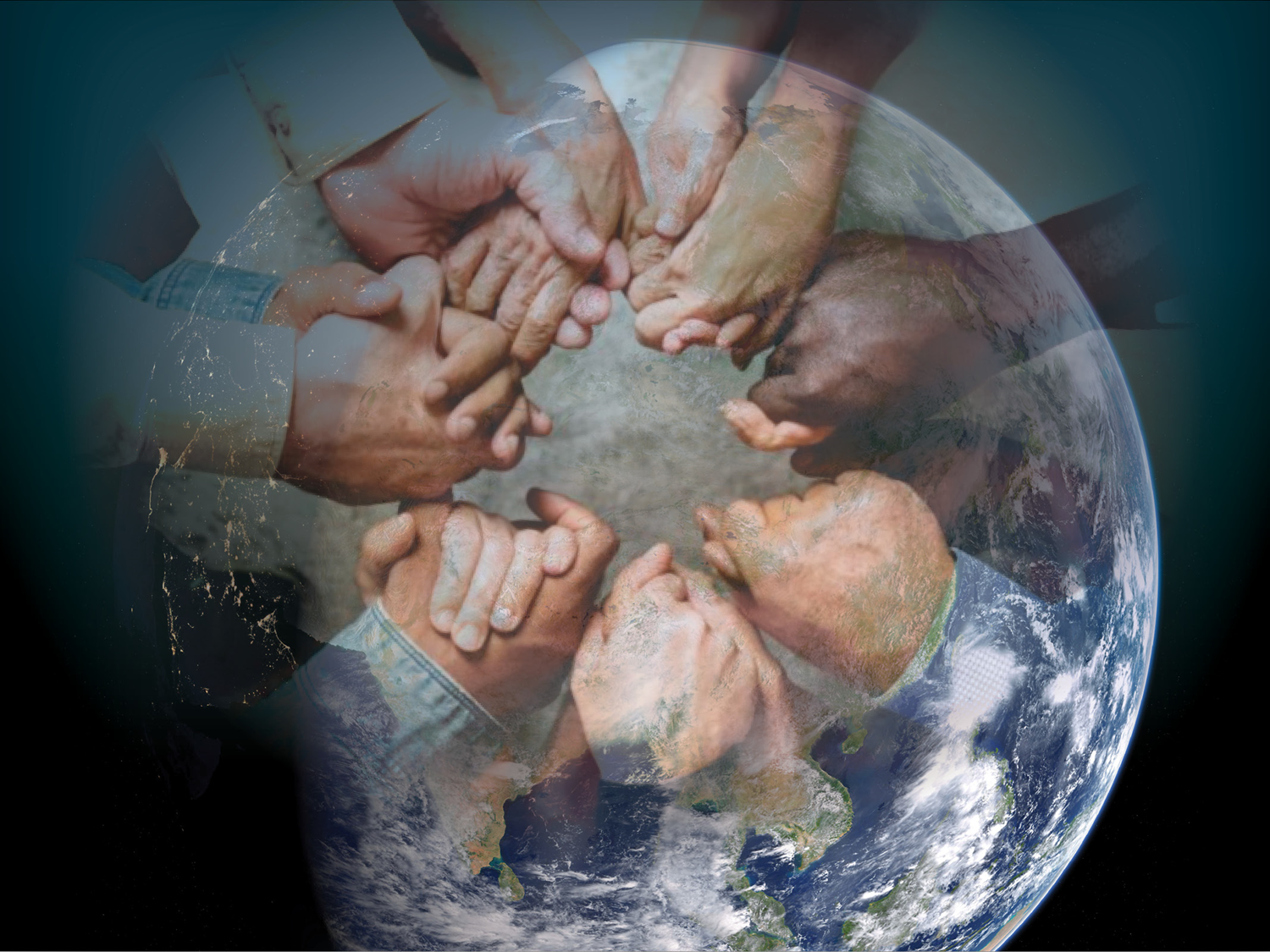 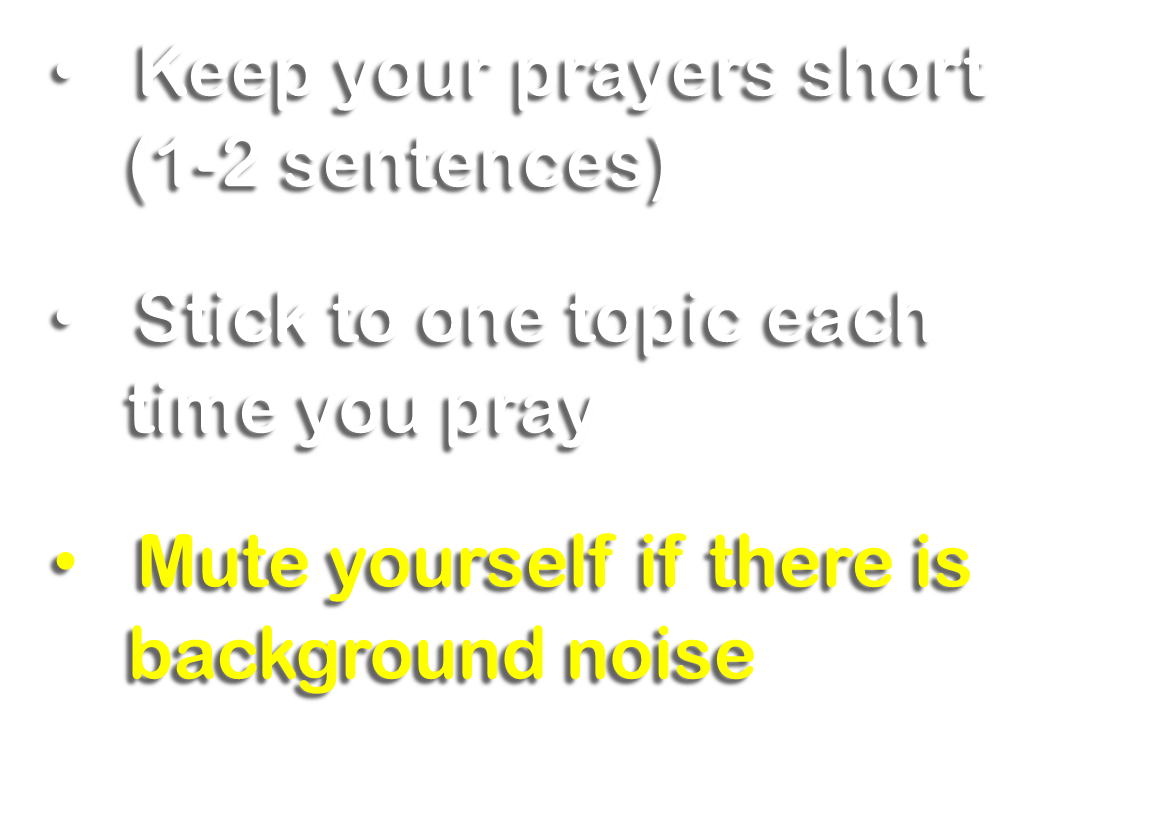 7/08/2022
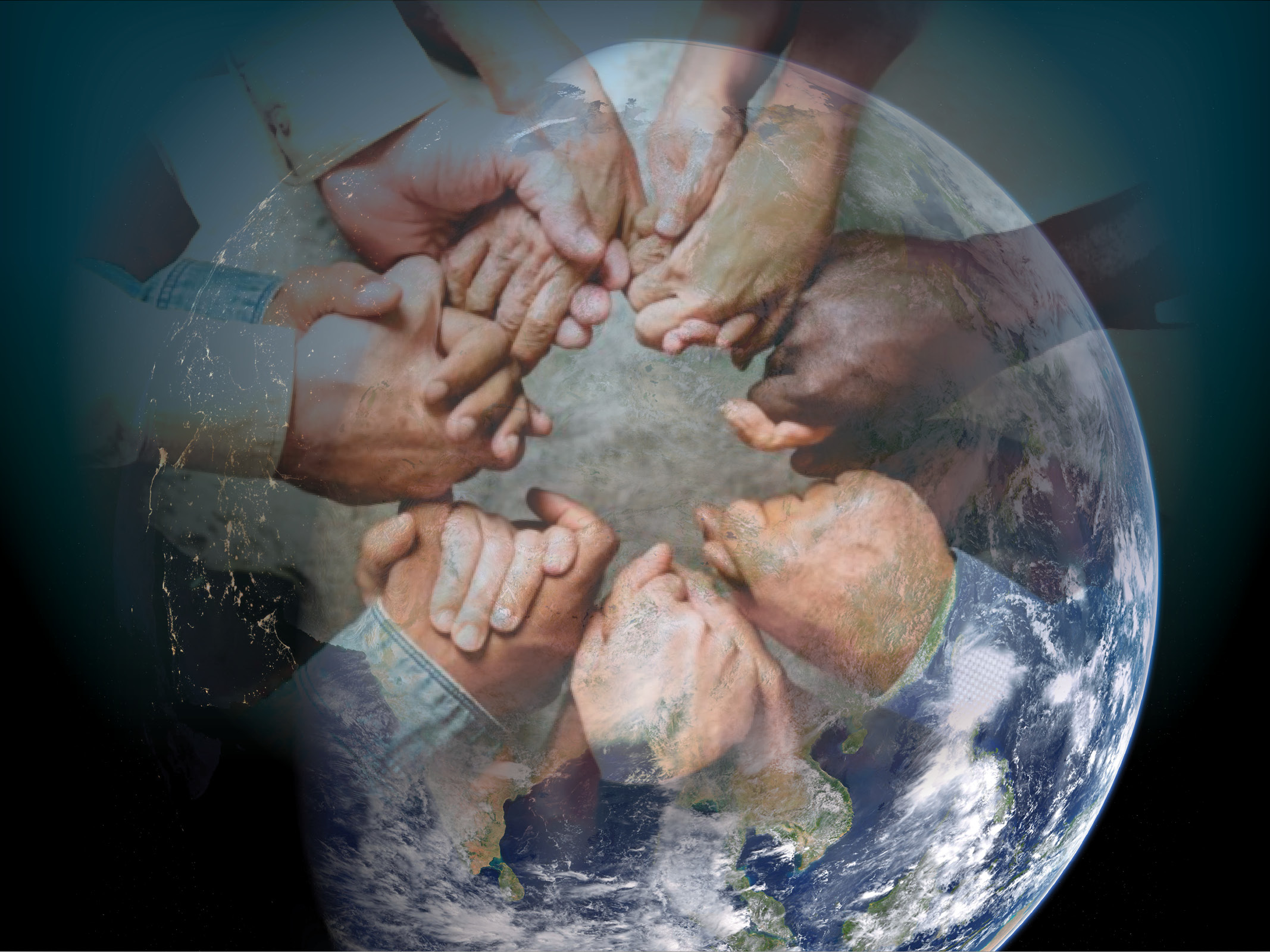 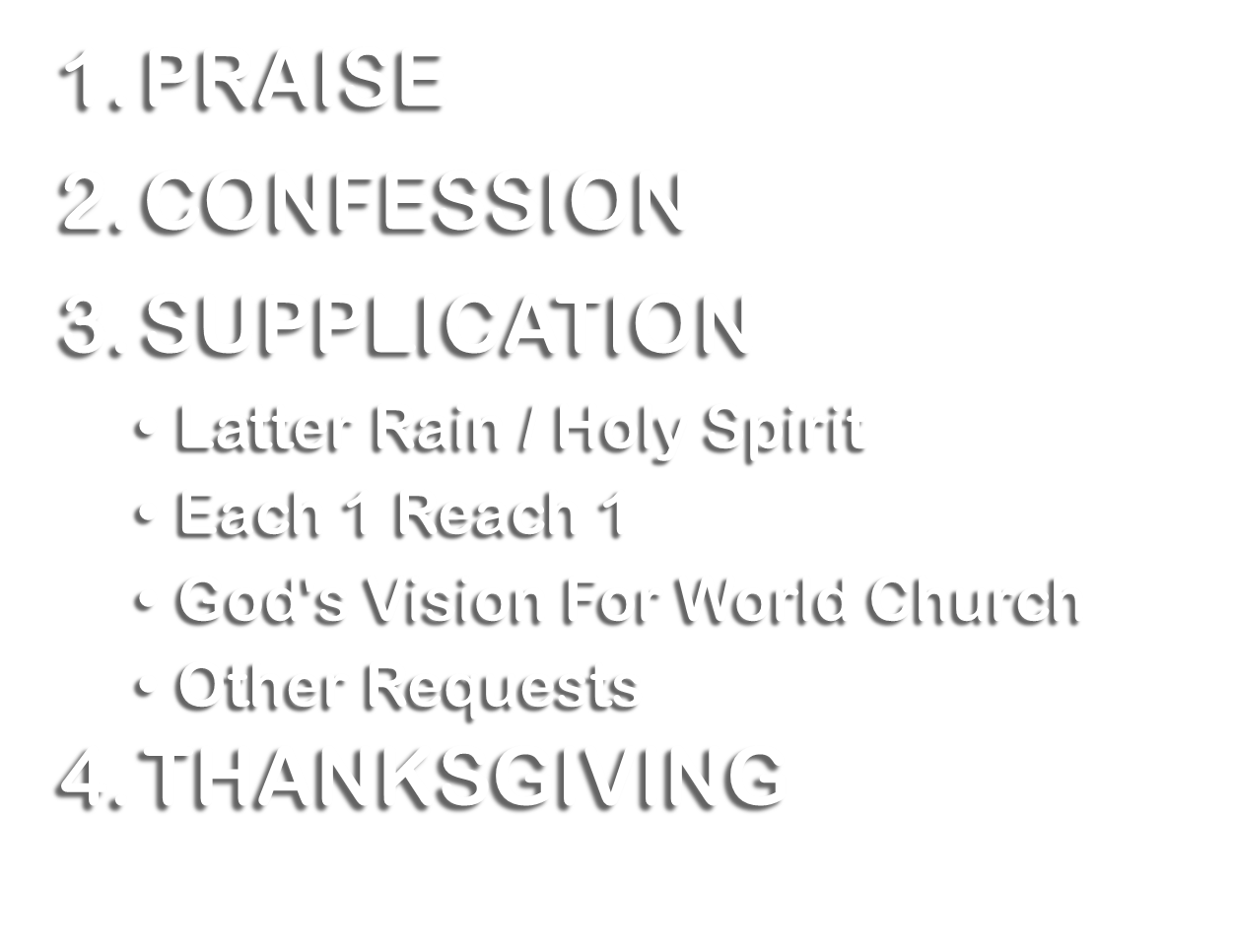 PLEASE STAY MUTED UNLESS PRAYING OR AFFIRMING
7/08/2022
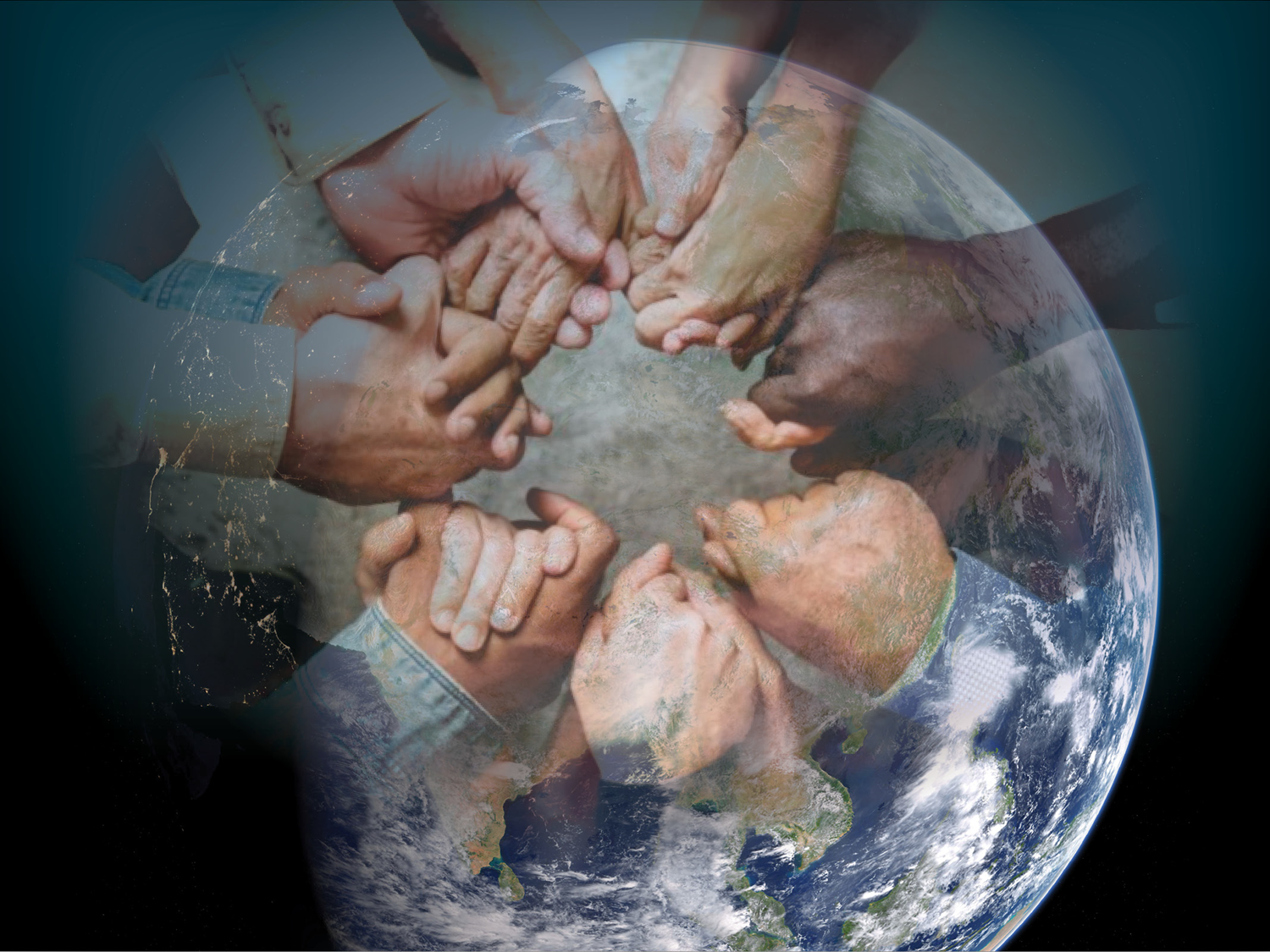 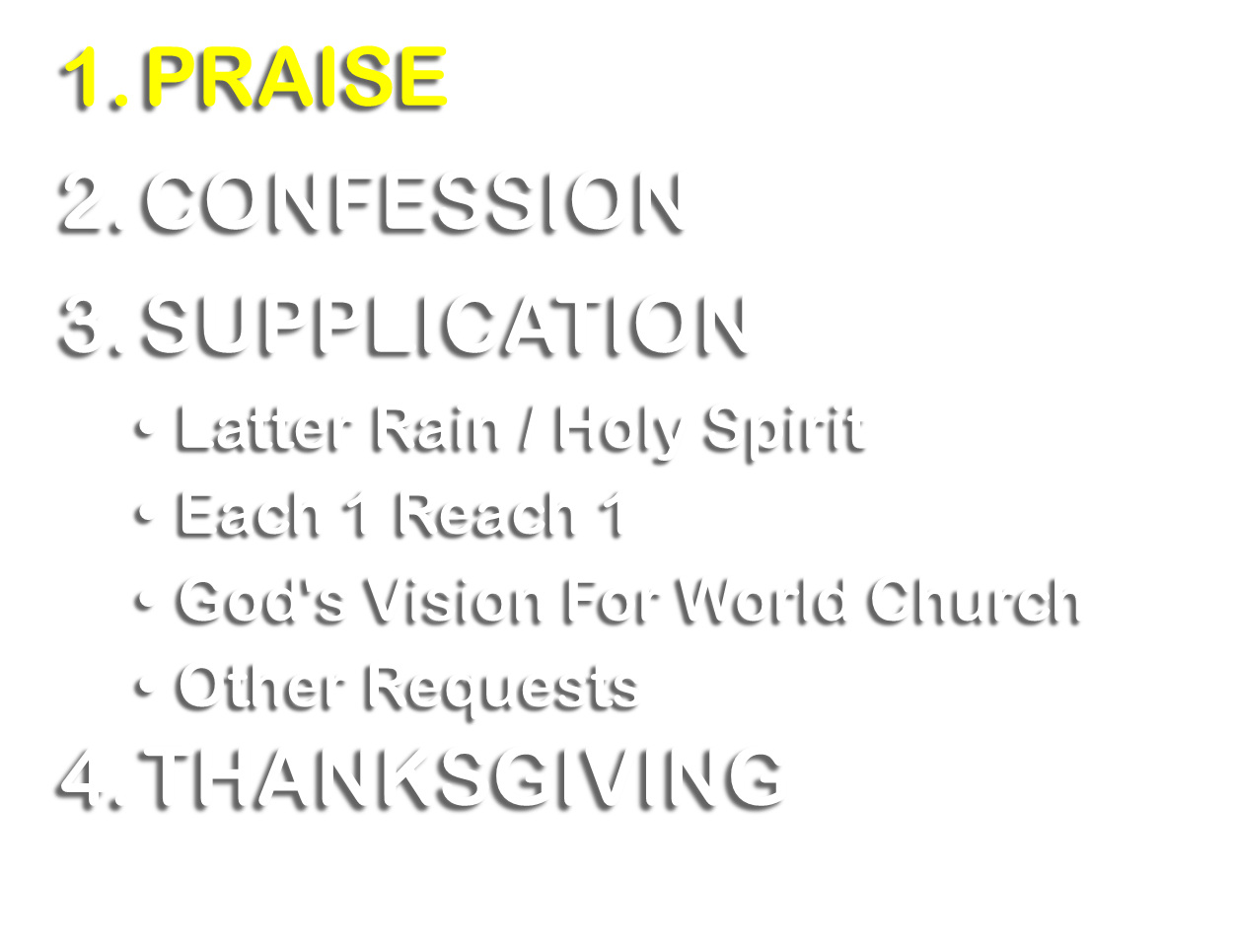 PLEASE STAY MUTED UNLESS PRAYING OR AFFIRMING
7/08/2022
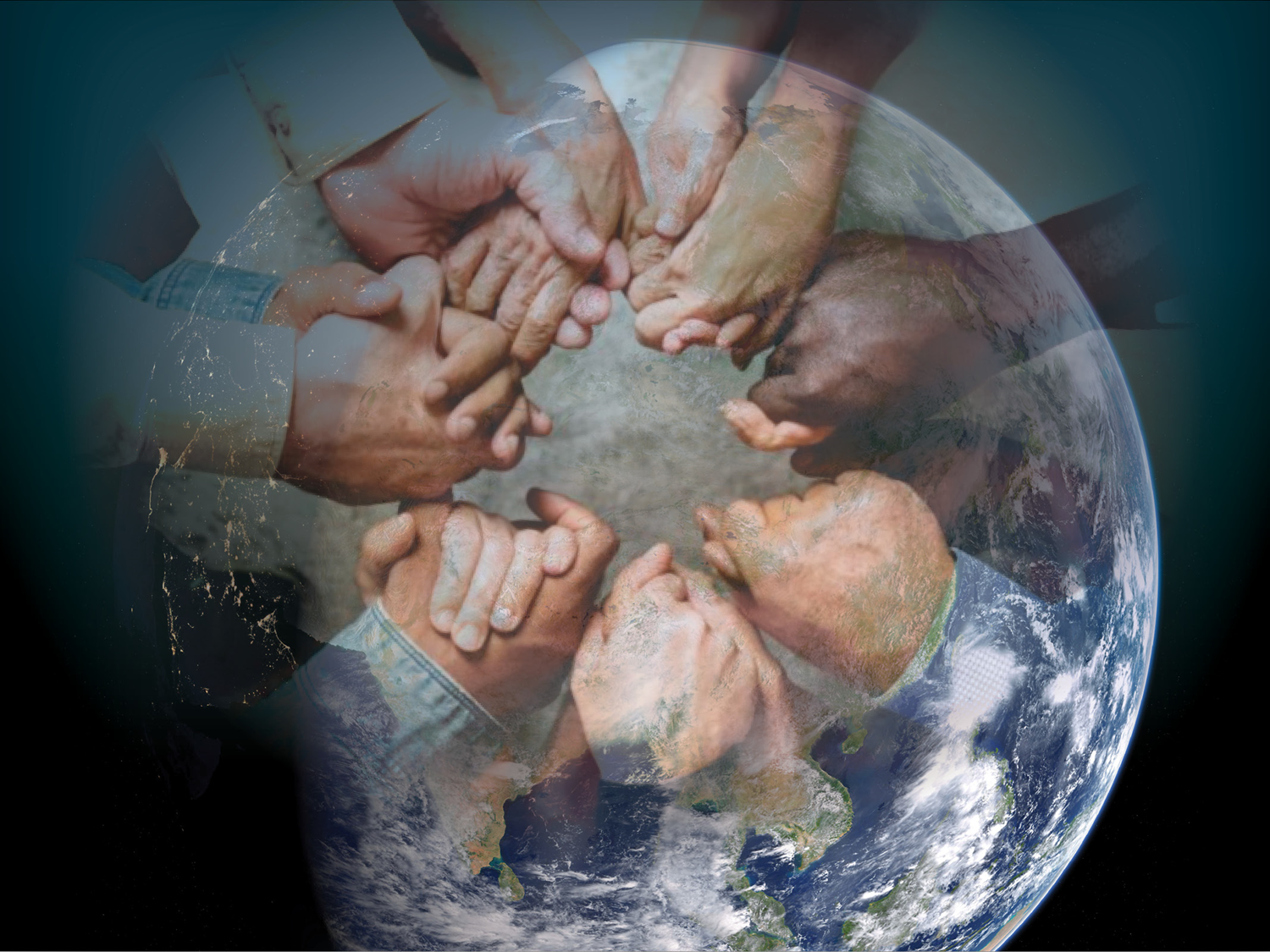 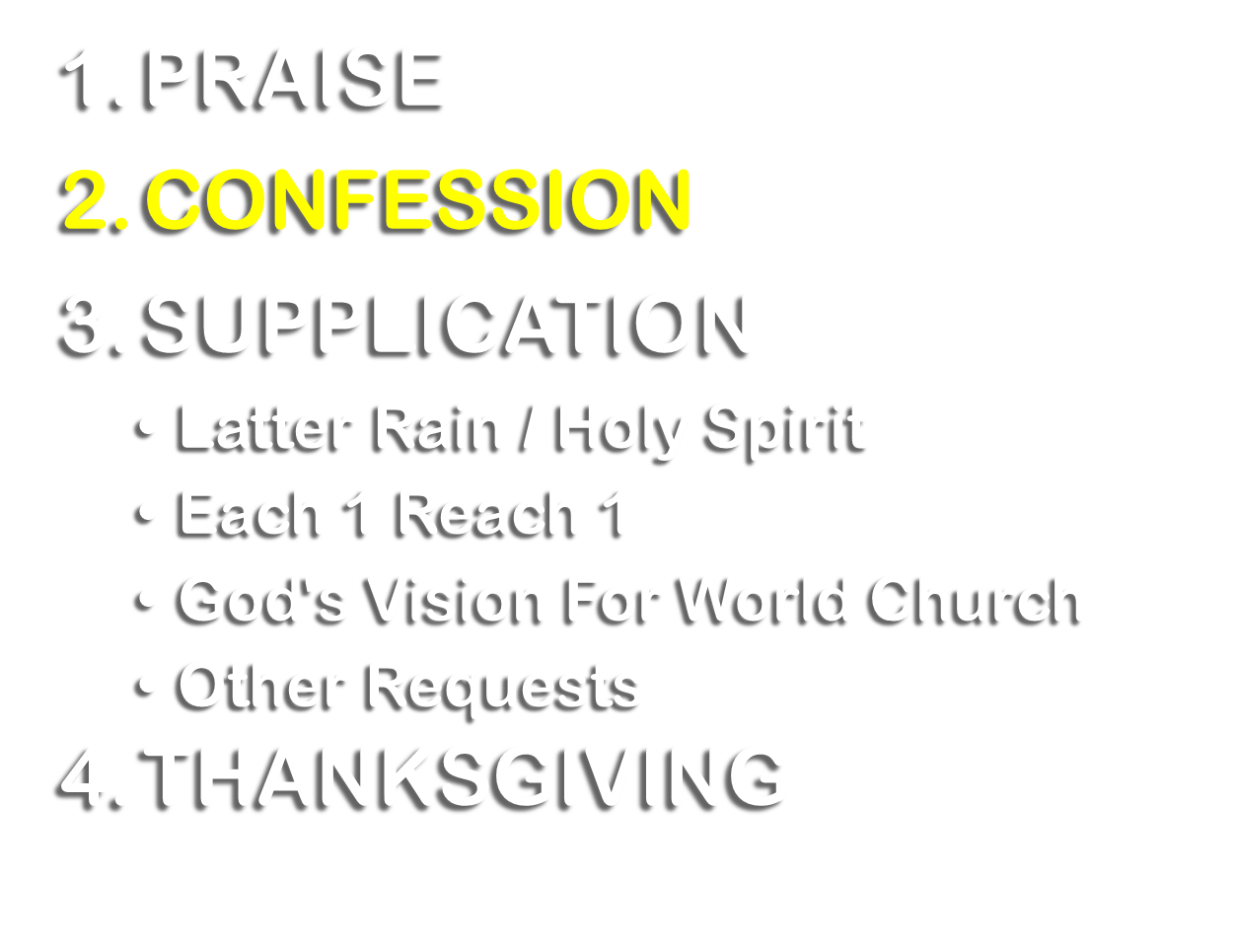 PLEASE STAY MUTED UNLESS PRAYING OR AFFIRMING
7/08/2022
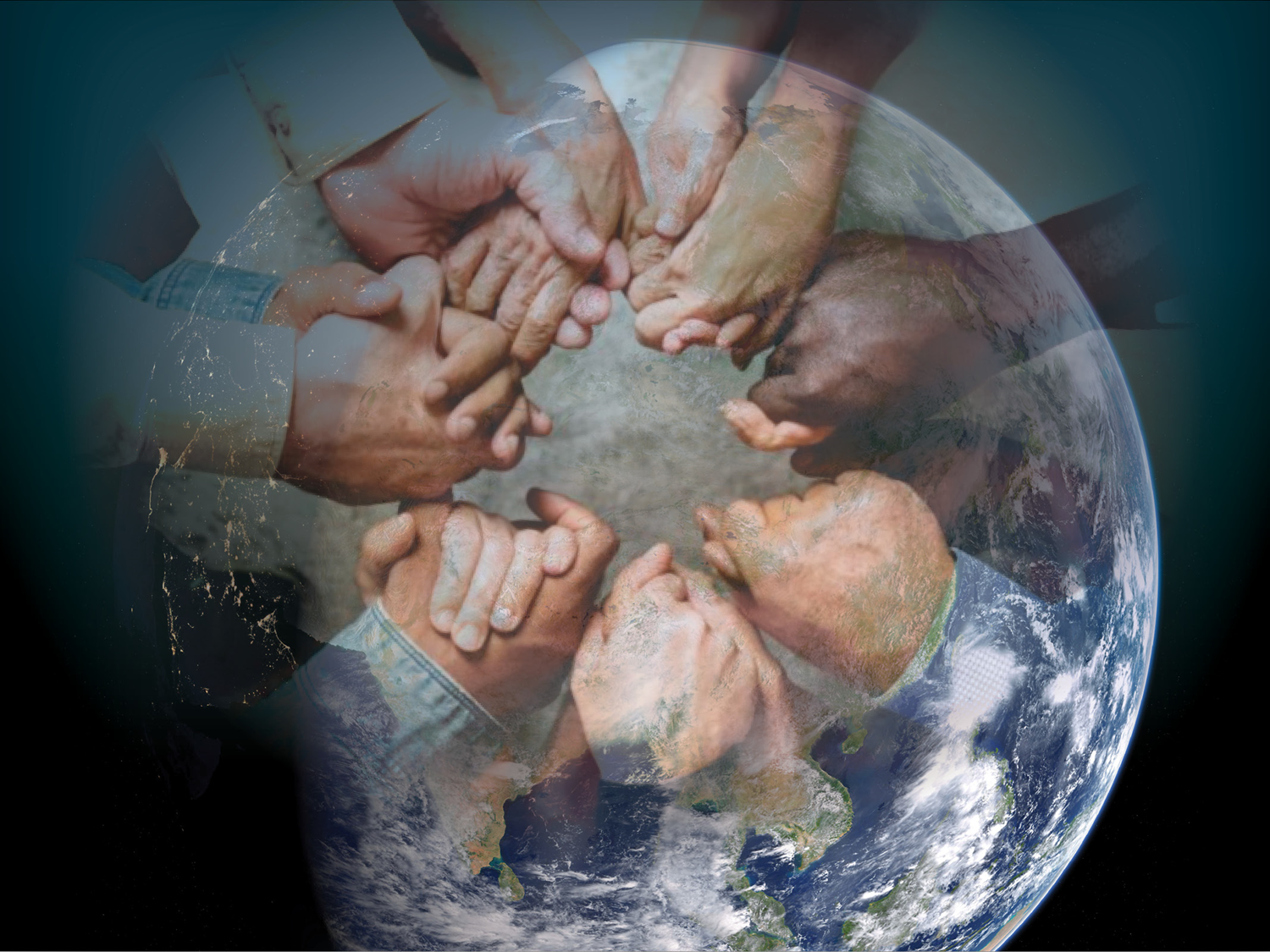 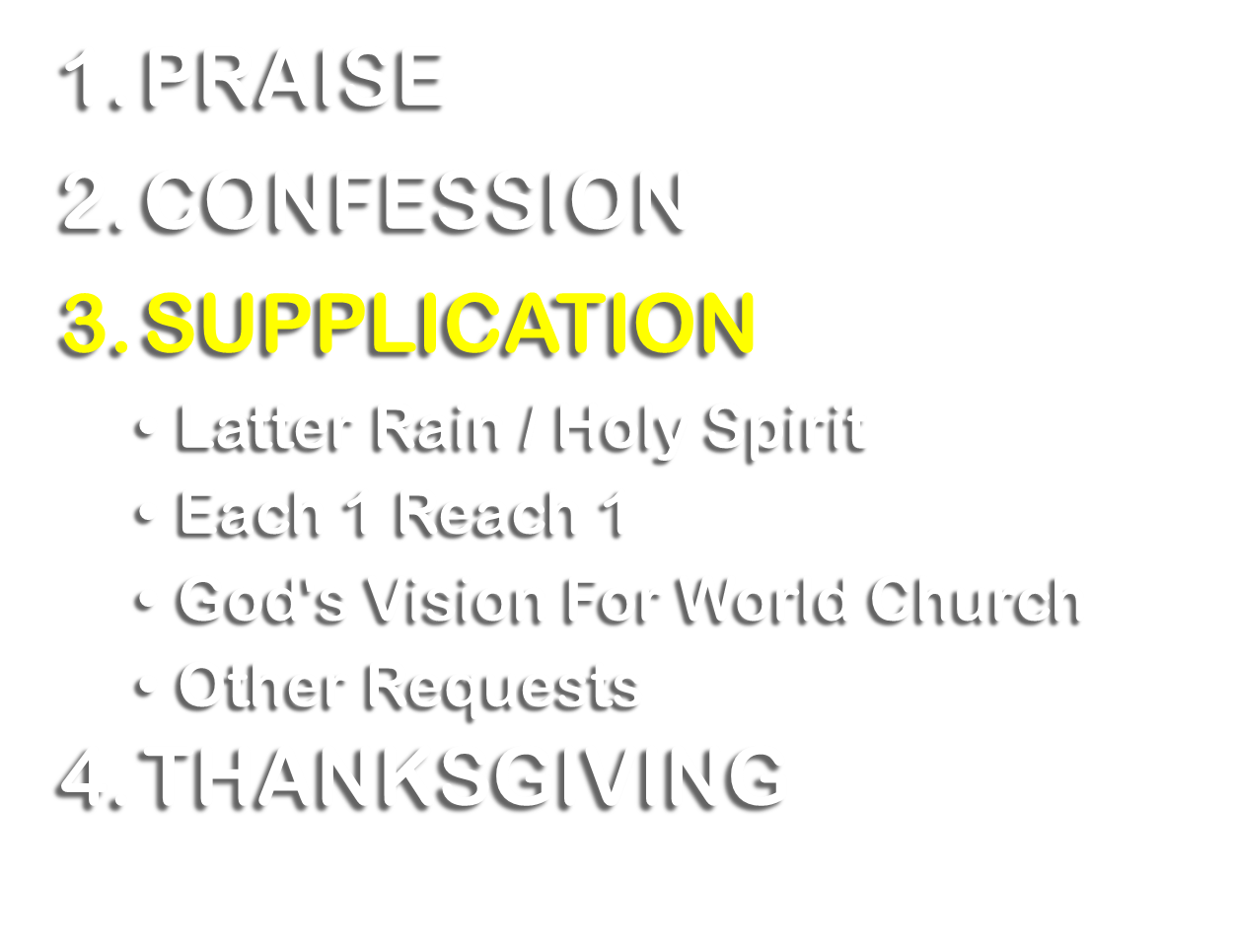 PLEASE STAY MUTED UNLESS PRAYING OR AFFIRMING
7/08/2022
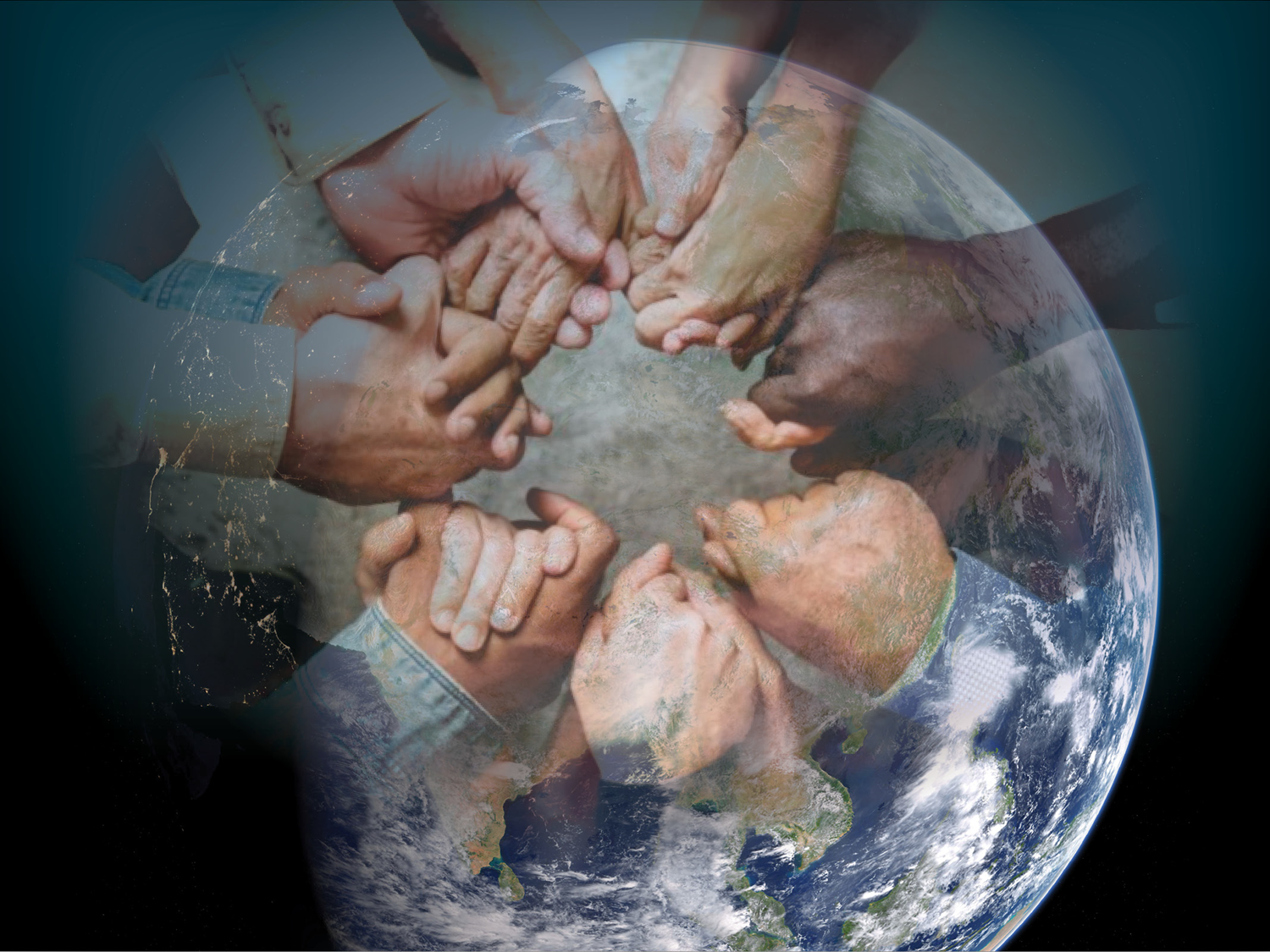 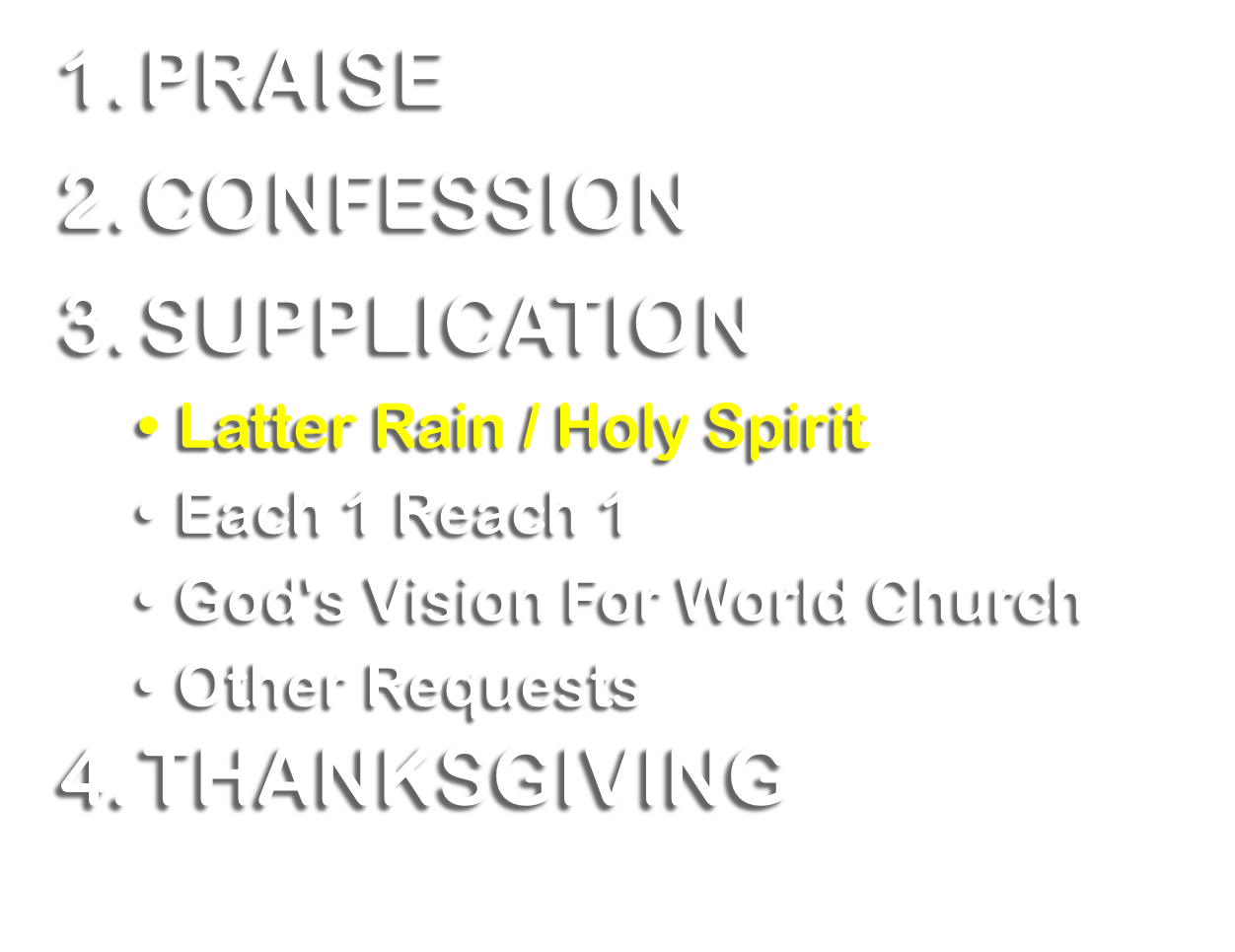 PLEASE STAY MUTED UNLESS PRAYING OR AFFIRMING
7/08/2022
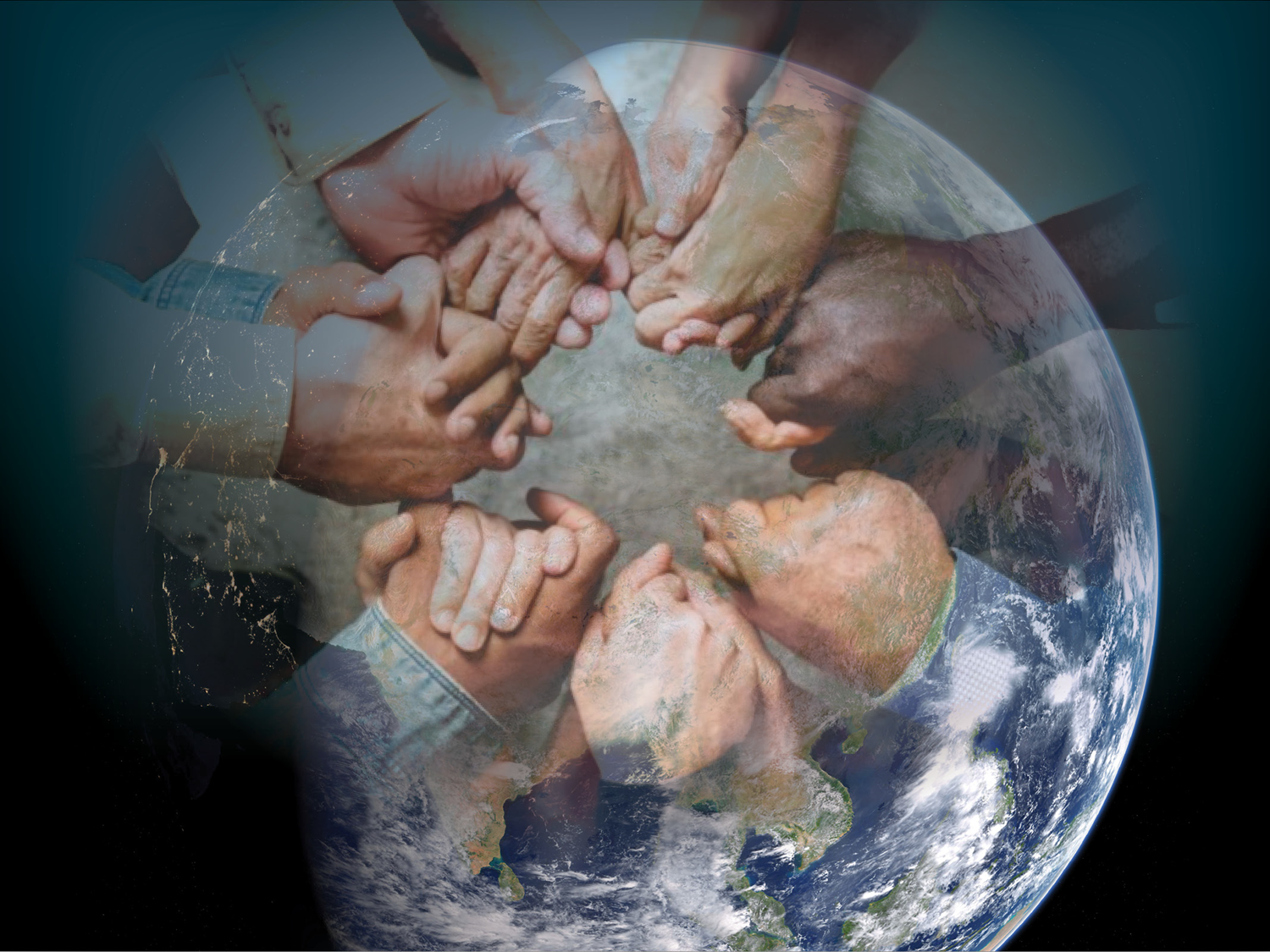 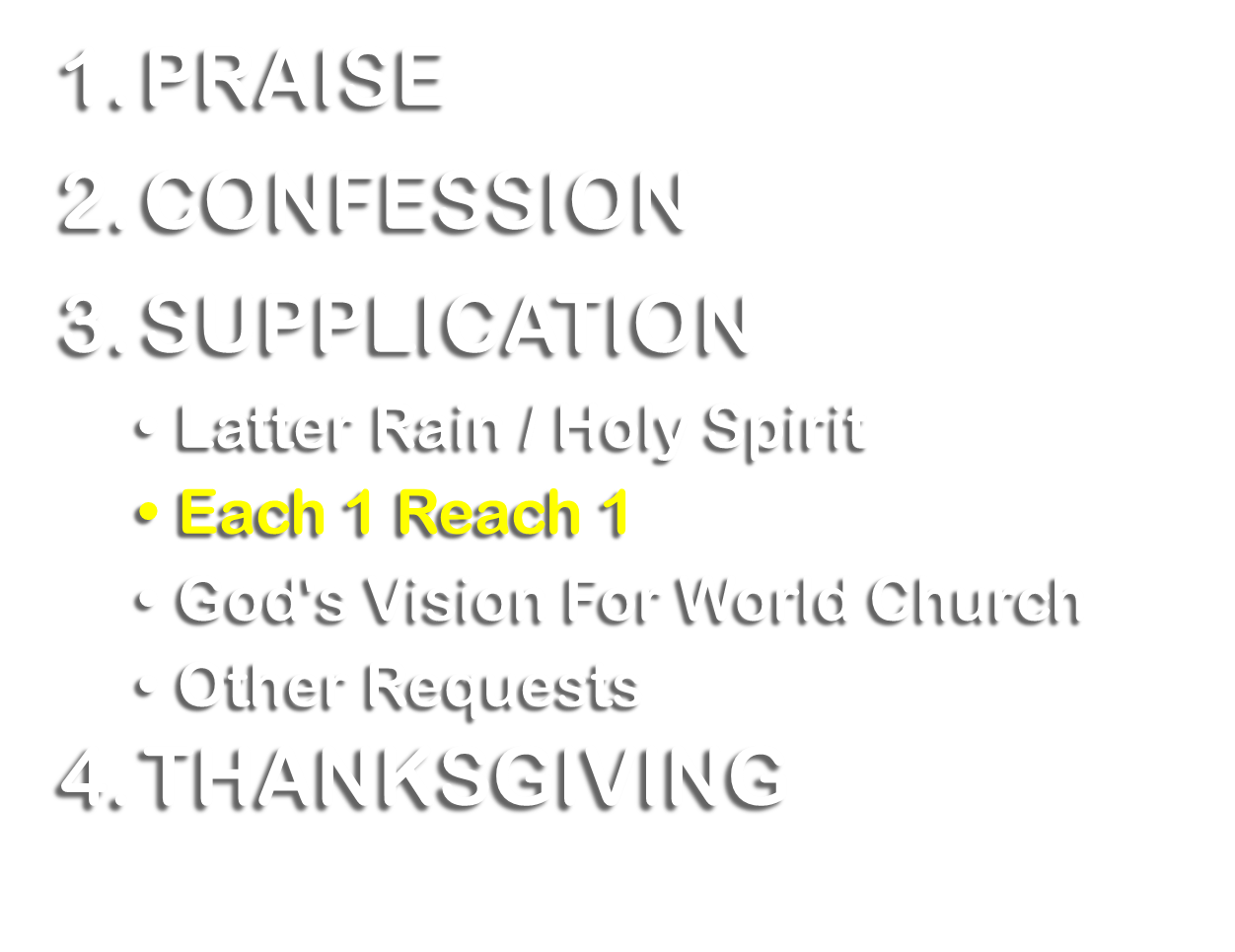 PLEASE STAY MUTED UNLESS PRAYING OR AFFIRMING
7/08/2022
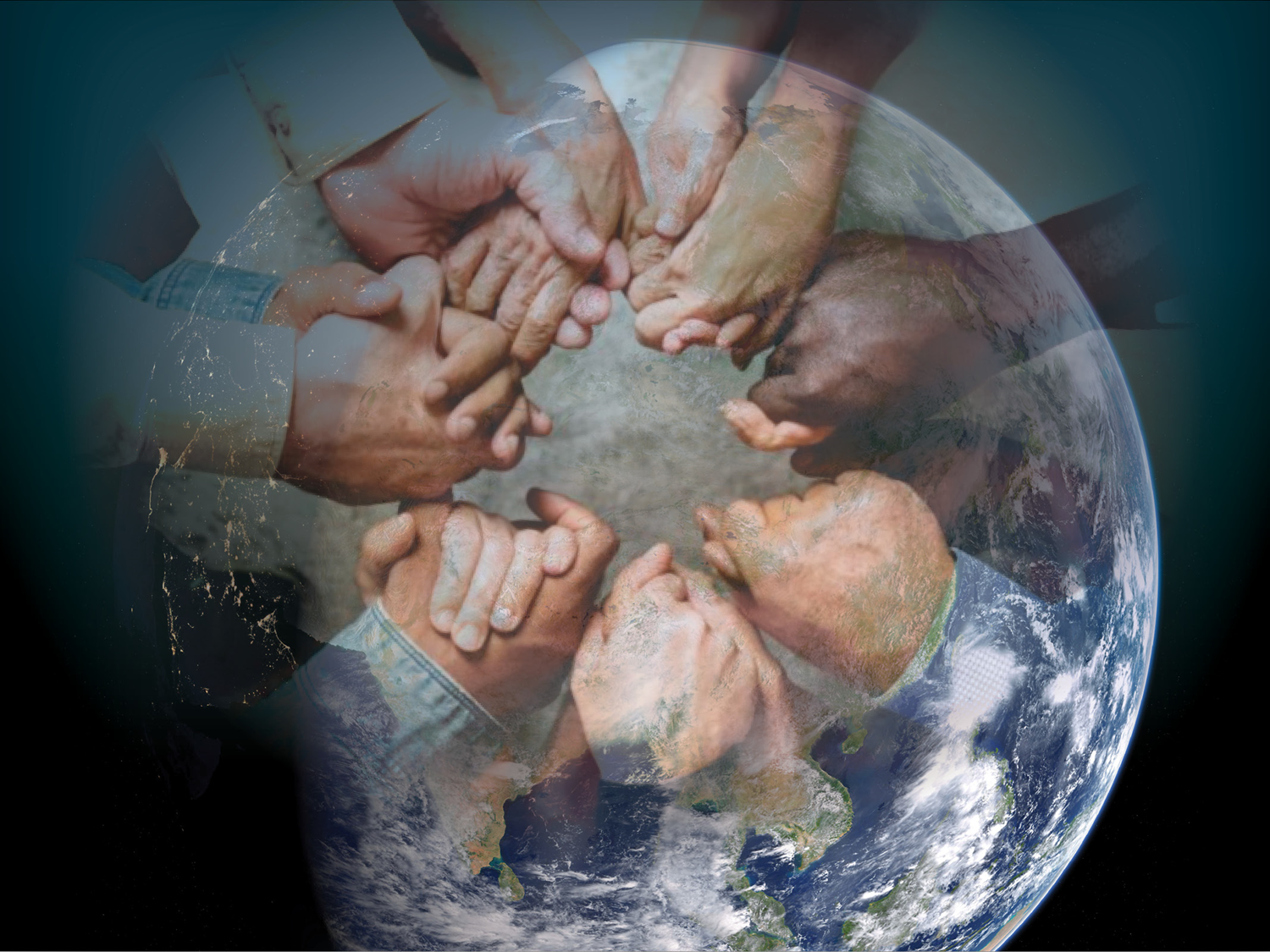 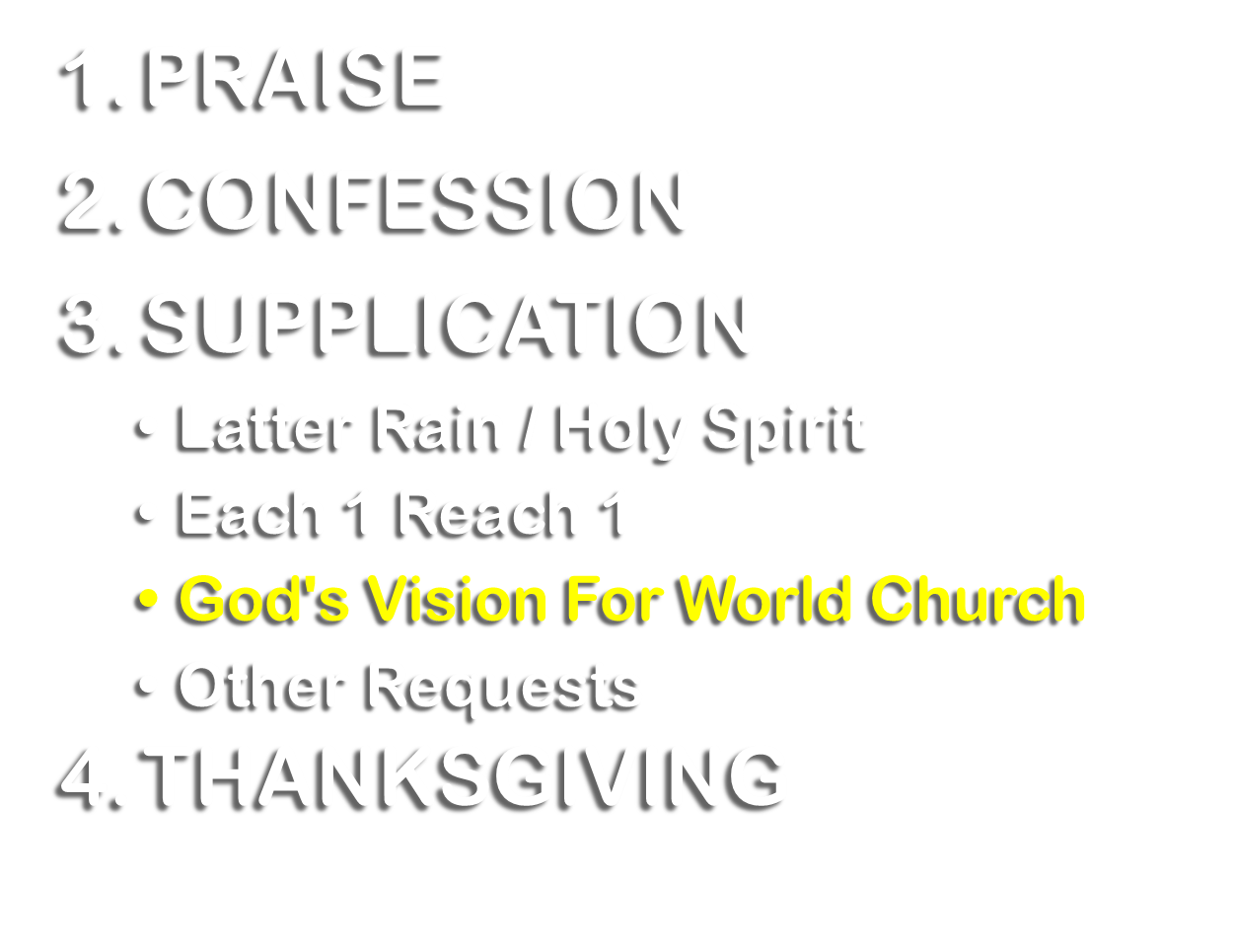 PLEASE STAY MUTED UNLESS PRAYING OR AFFIRMING
7/08/2022
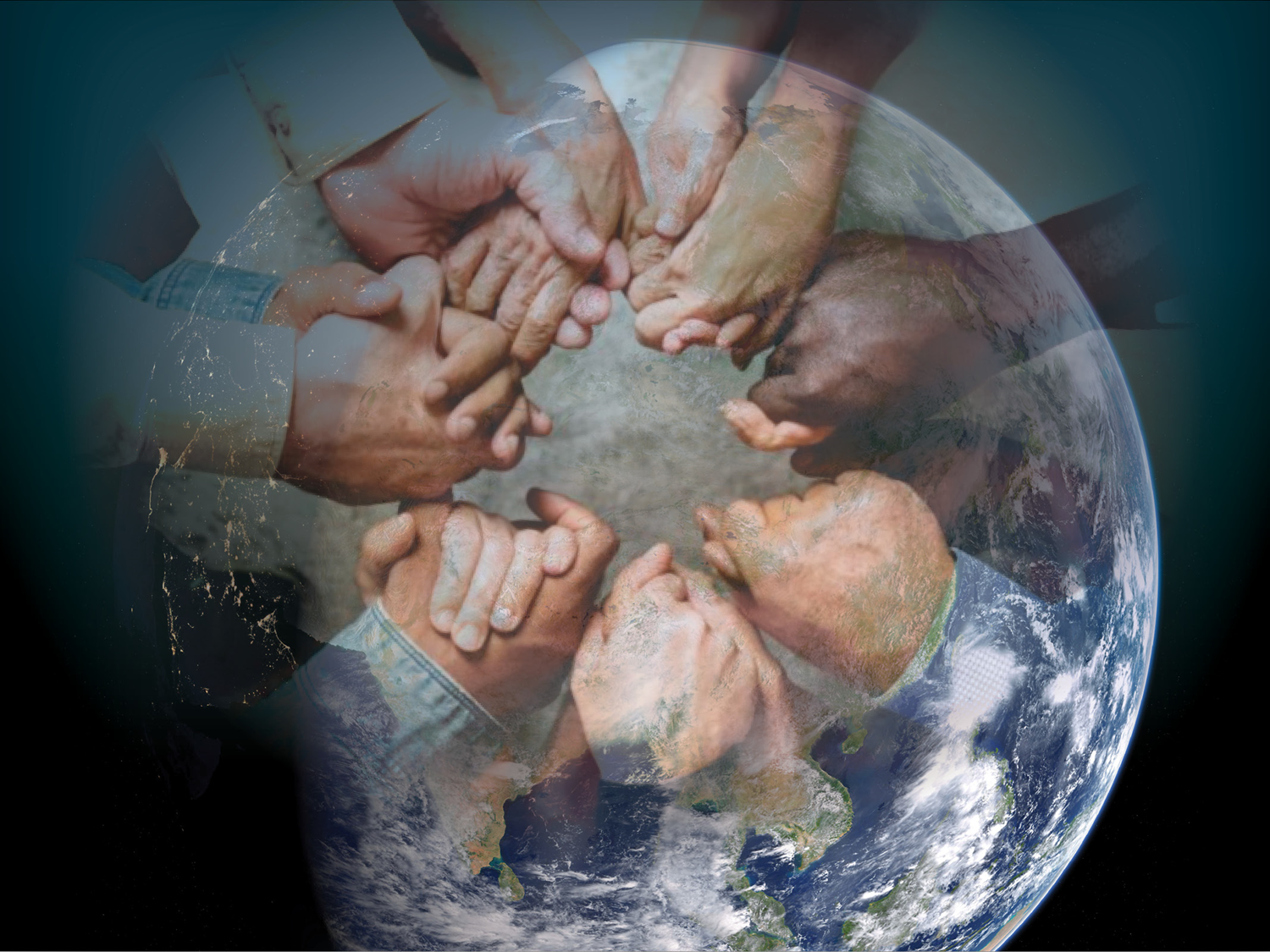 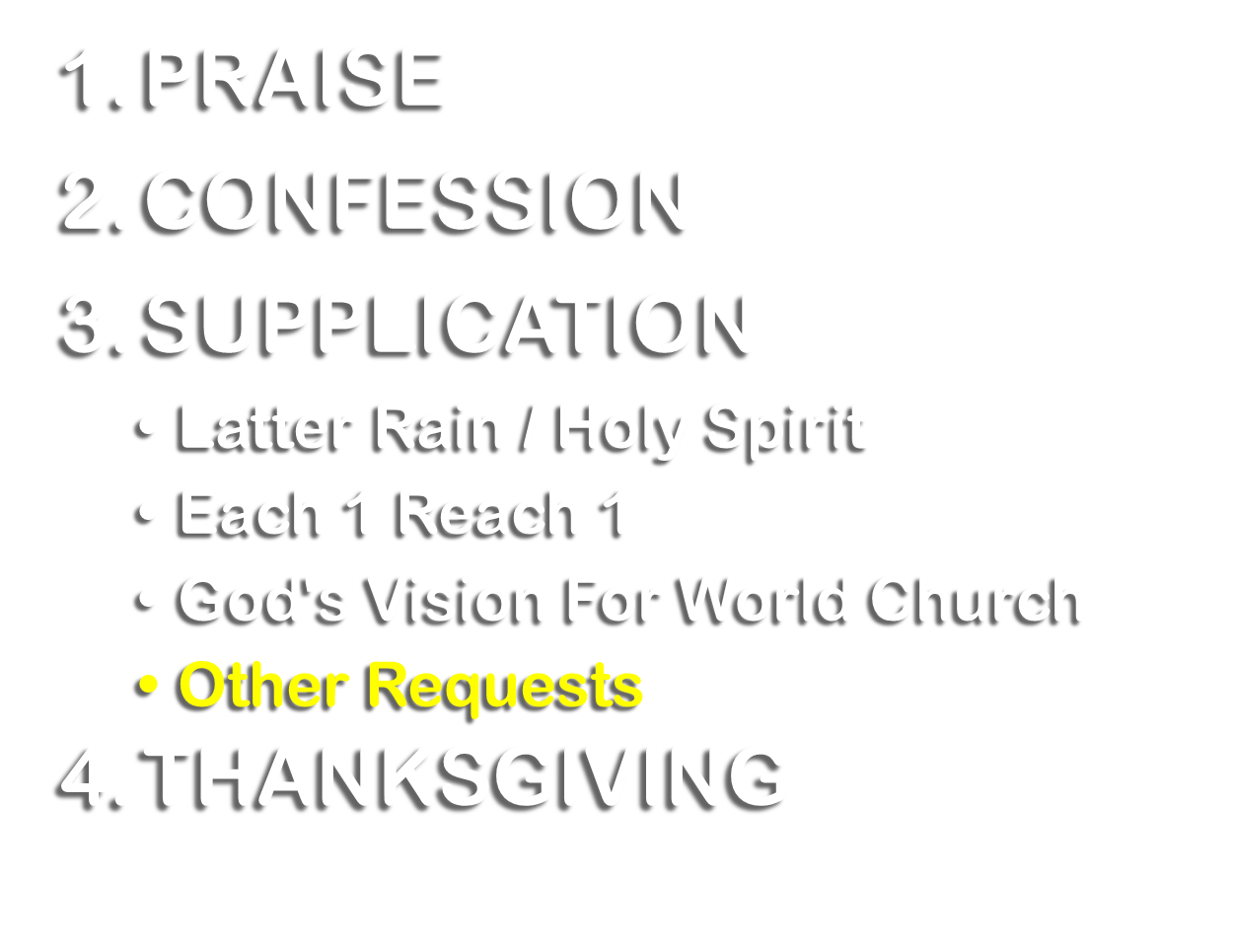 PLEASE STAY MUTED UNLESS PRAYING OR AFFIRMING
7/08/2022
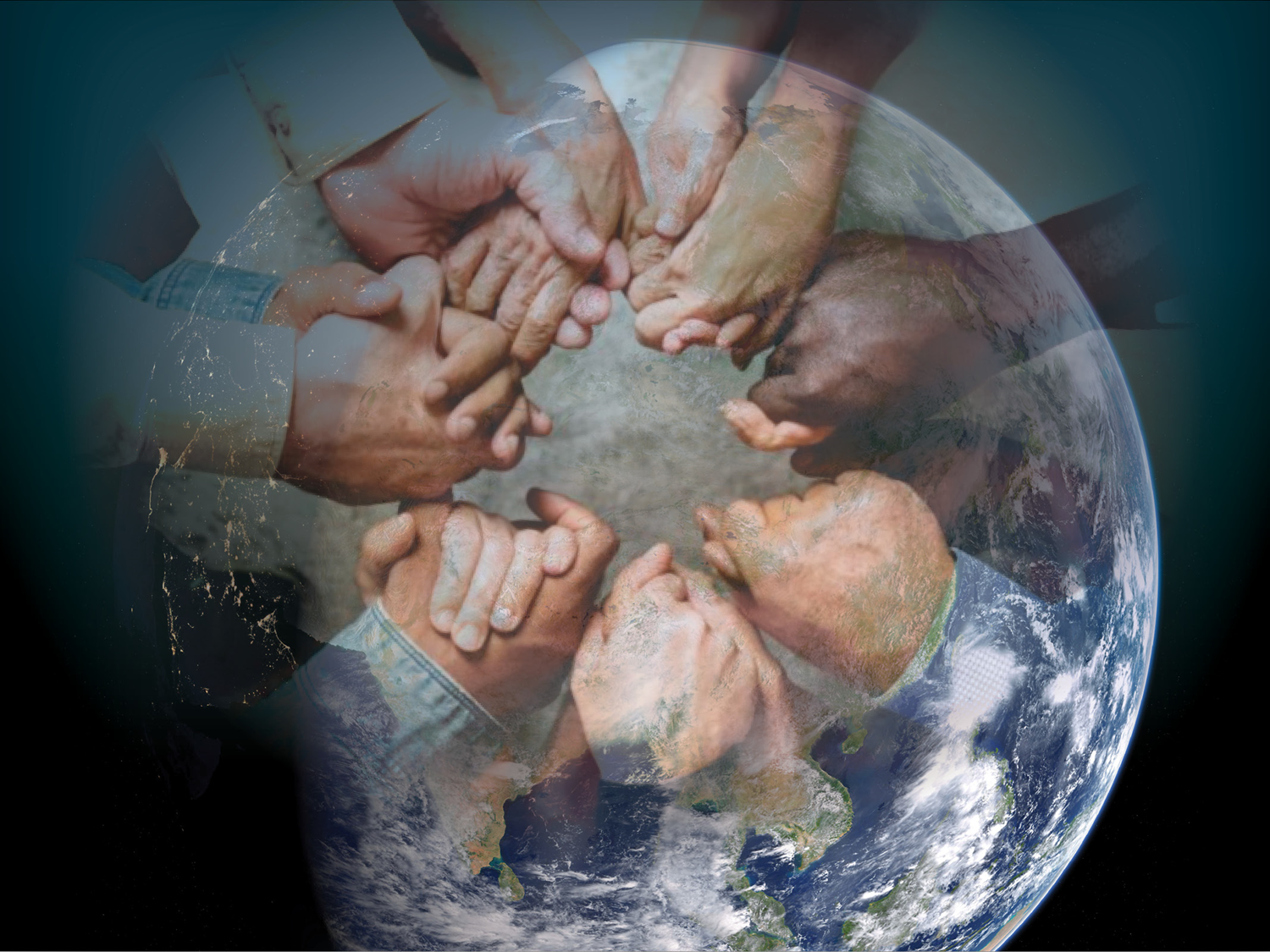 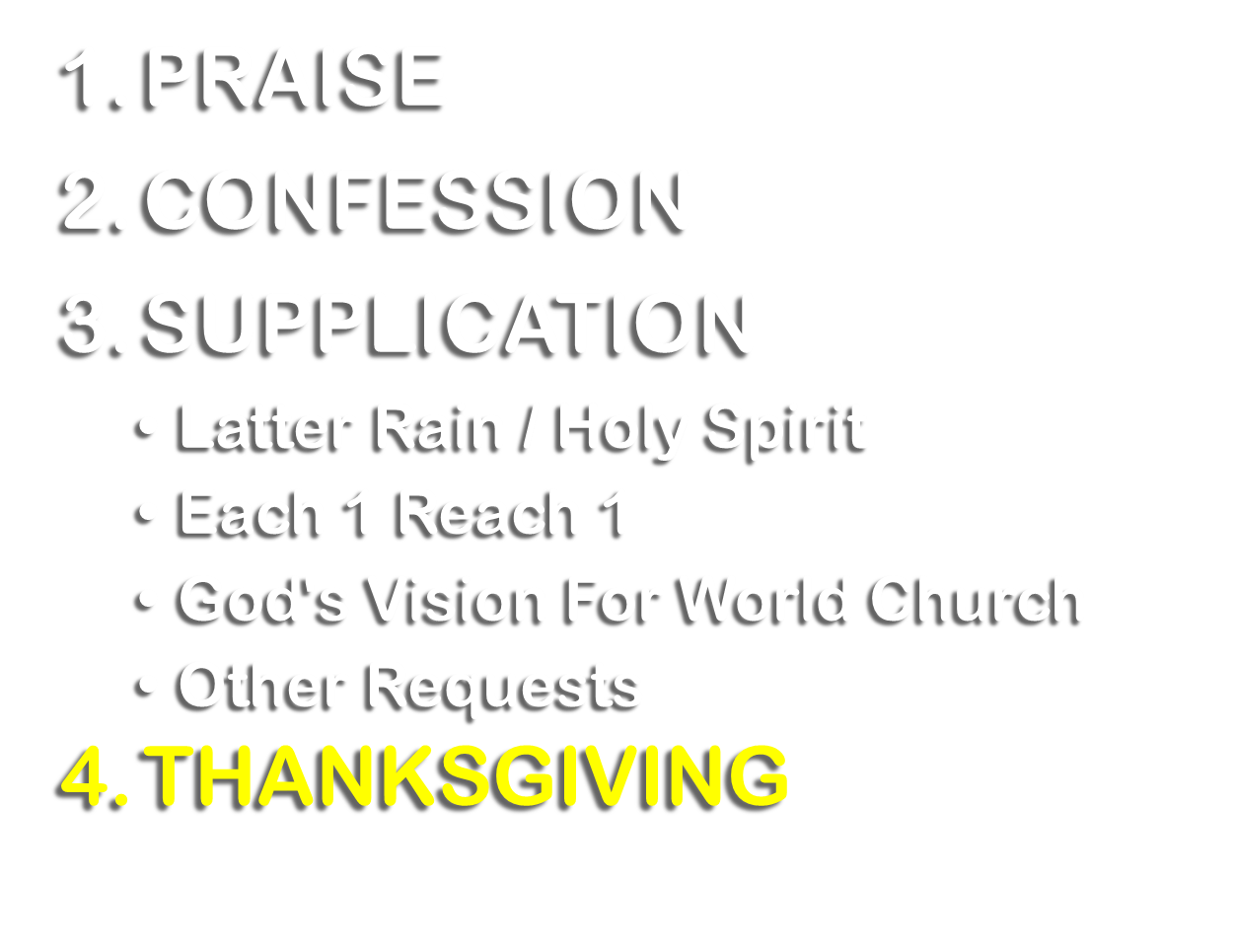 PLEASE STAY MUTED UNLESS PRAYING OR AFFIRMING
7/08/2022
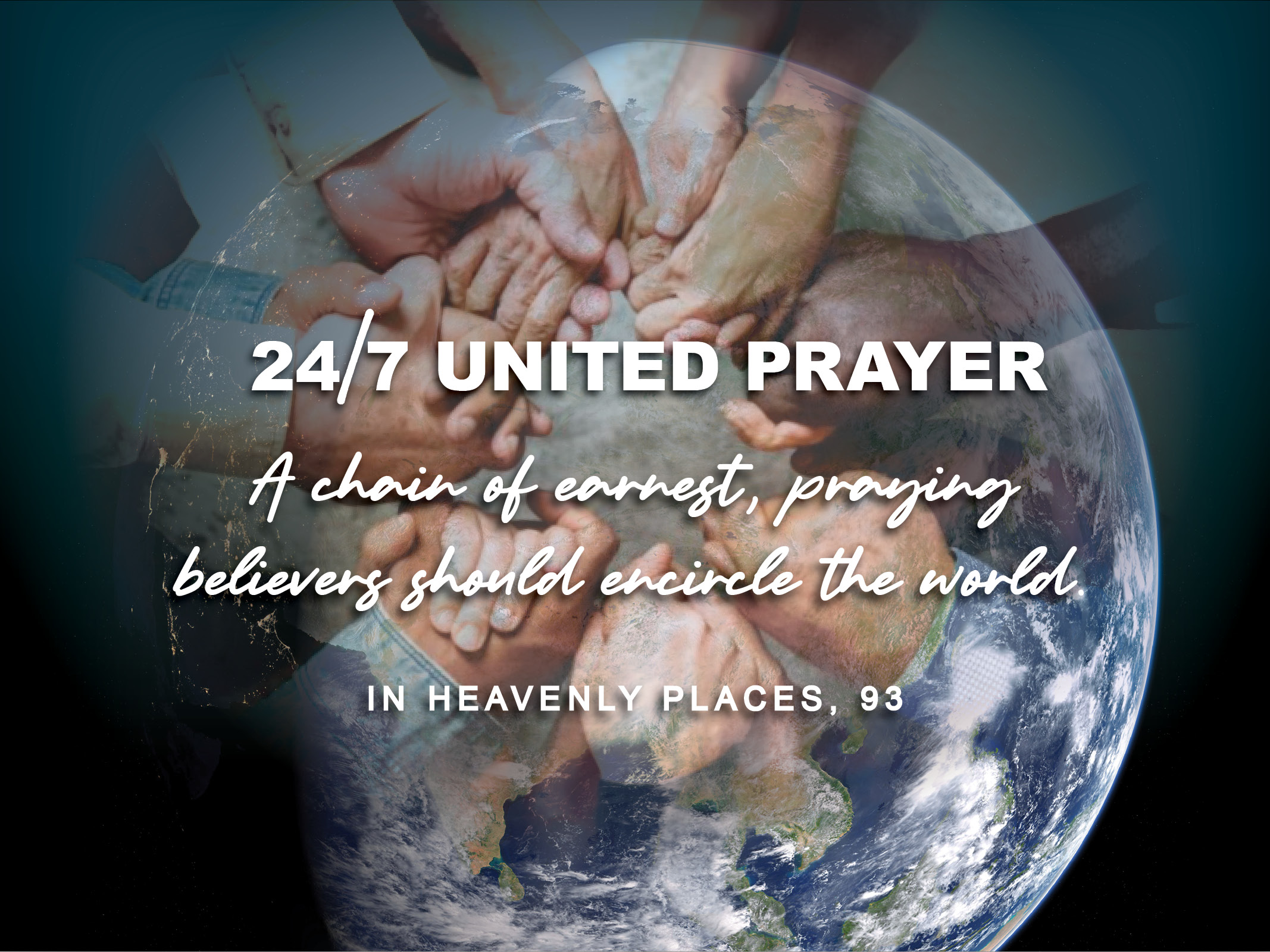 [Speaker Notes: End of 30 minutes of united prayer.]
Please visit our website for the schedule for all our 24/7 United Prayer calls. Please support this ministry through joyful giving and by telling your friends, family, and church about it.
247UNITEDPRAYER.ORG
Please join our 24/7 United Prayer Facebook group & invite others to join. Share stories & testimonies to inspire others to pray more.
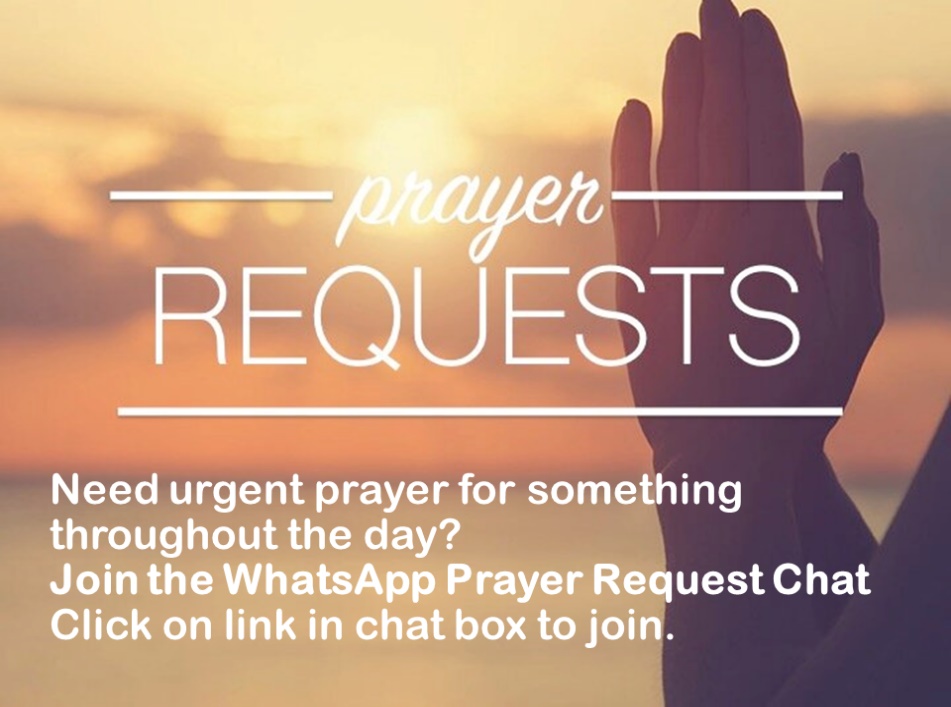 Need urgent prayer throughout the day? Join our WhatsApp Prayer Request chat group. 
Click link in the chat box to join.
11:52 PM
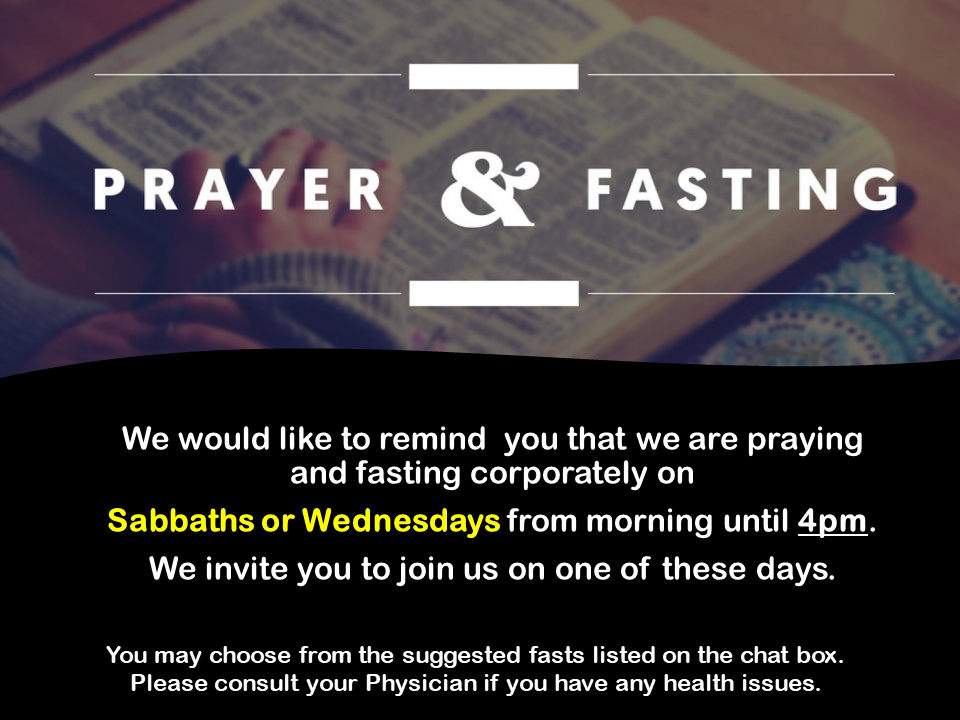 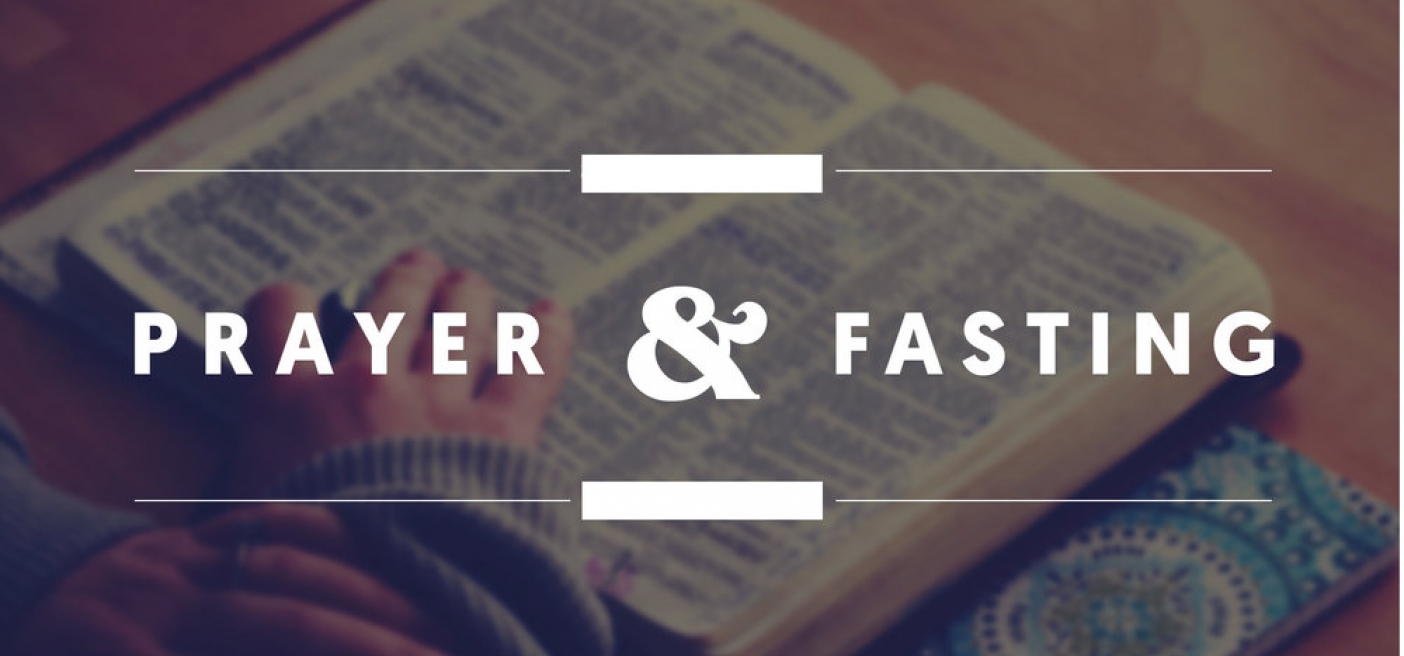 We would like to remind  you that we are praying and fasting corporately on 
Sabbaths or Wednesdays from morning until 4pm. 
We invite you to join us on one of these days.
You may choose from the suggested fasts listed on the chat box. Please consult your Physician if you have any health issues.
11:56 PM
11:59 PM
We Need Your Help!
If you are impressed to help with
prayer facilitating or tech support,
please email 
247UnitedPrayer@gmail.com

Thank you!
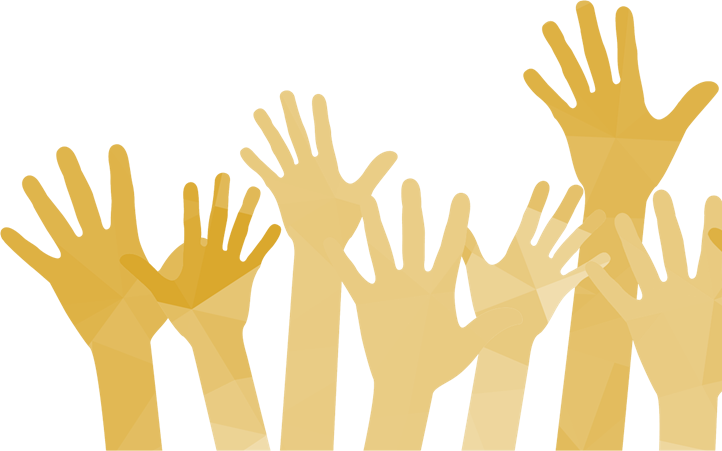 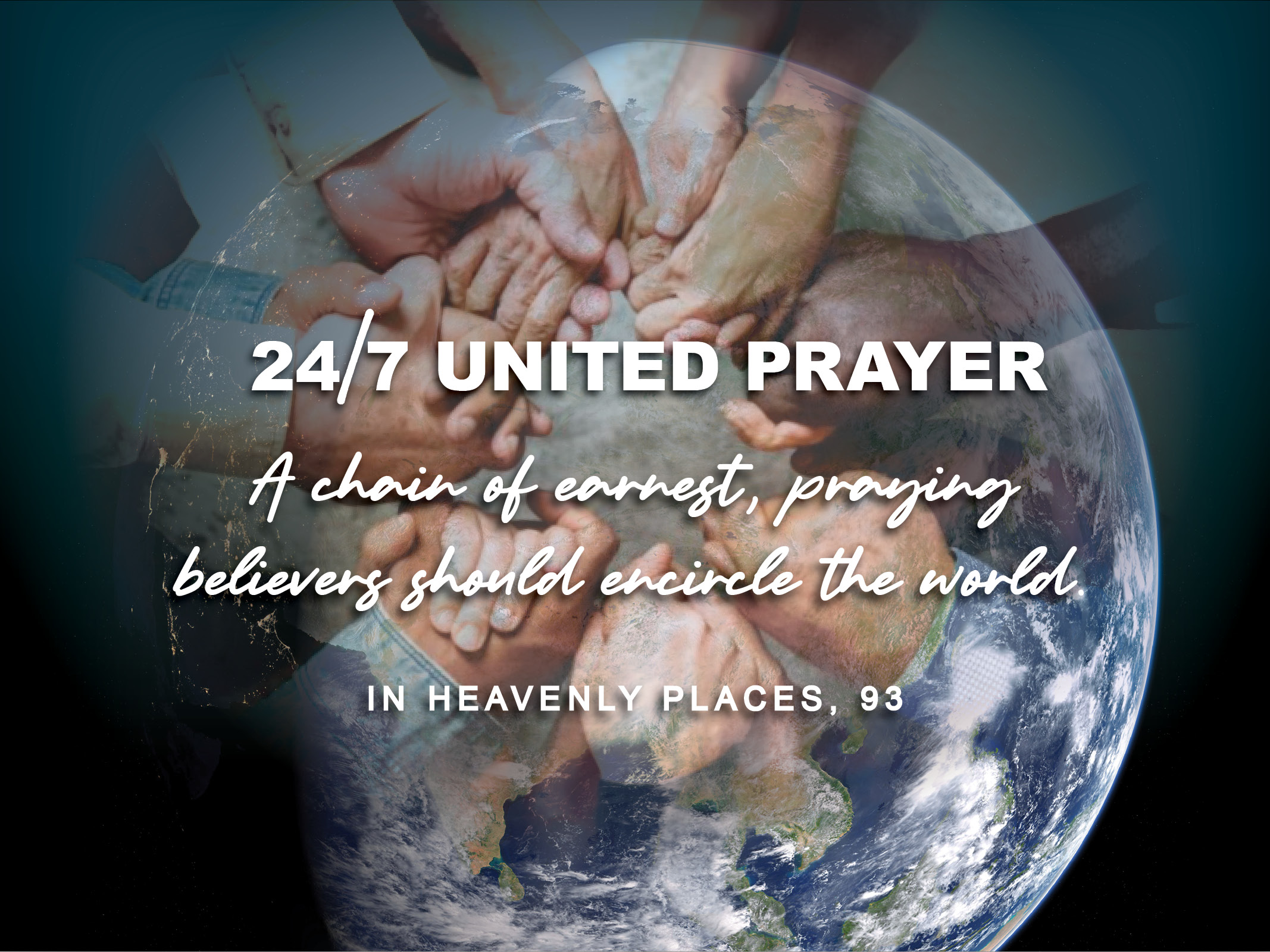 Breakout Prayer Rooms
[Speaker Notes: Option for prayer call to utilise this slide if they want to have breakout rooms after announcements.]
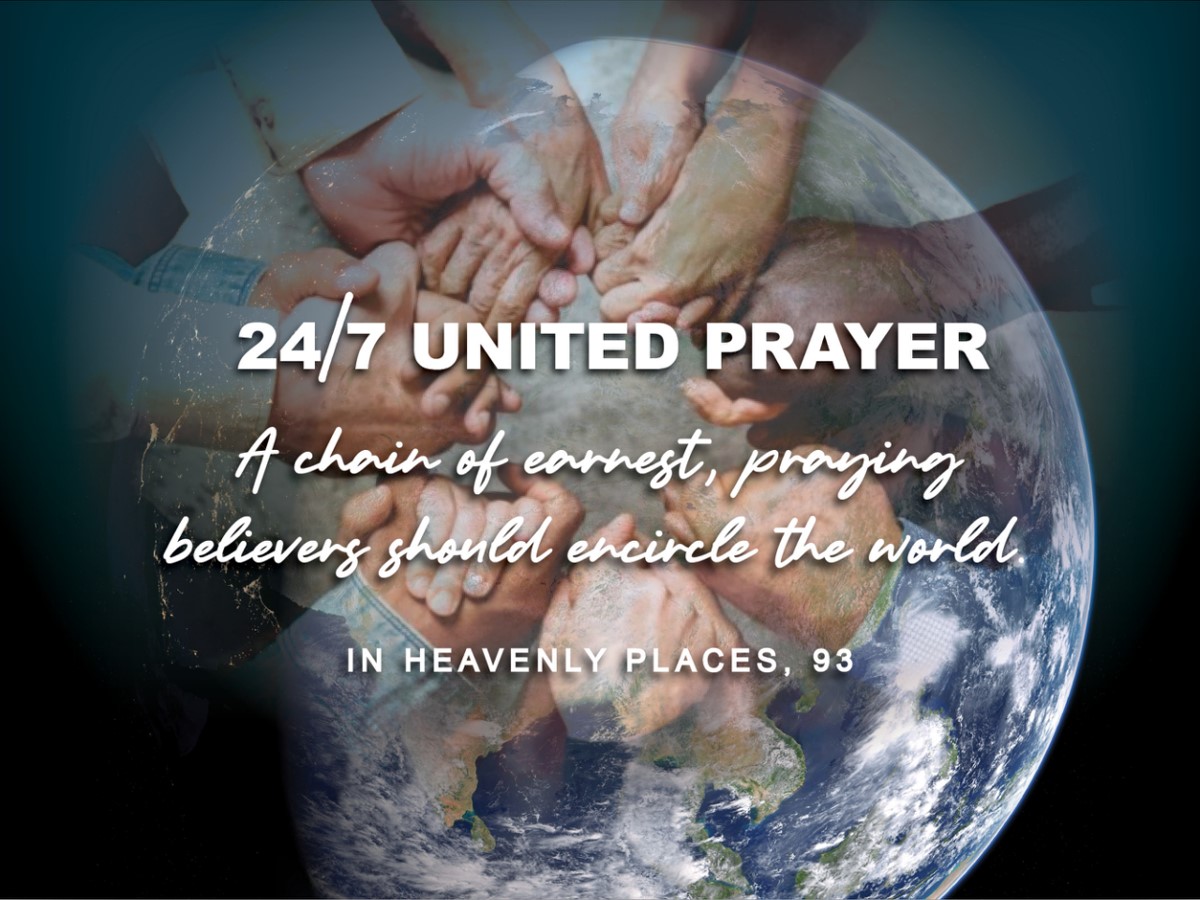 Testimony Time
[Speaker Notes: Option for prayer call to utilise this slide if they want to have testimony time after announcements – 2 minutes timer.]
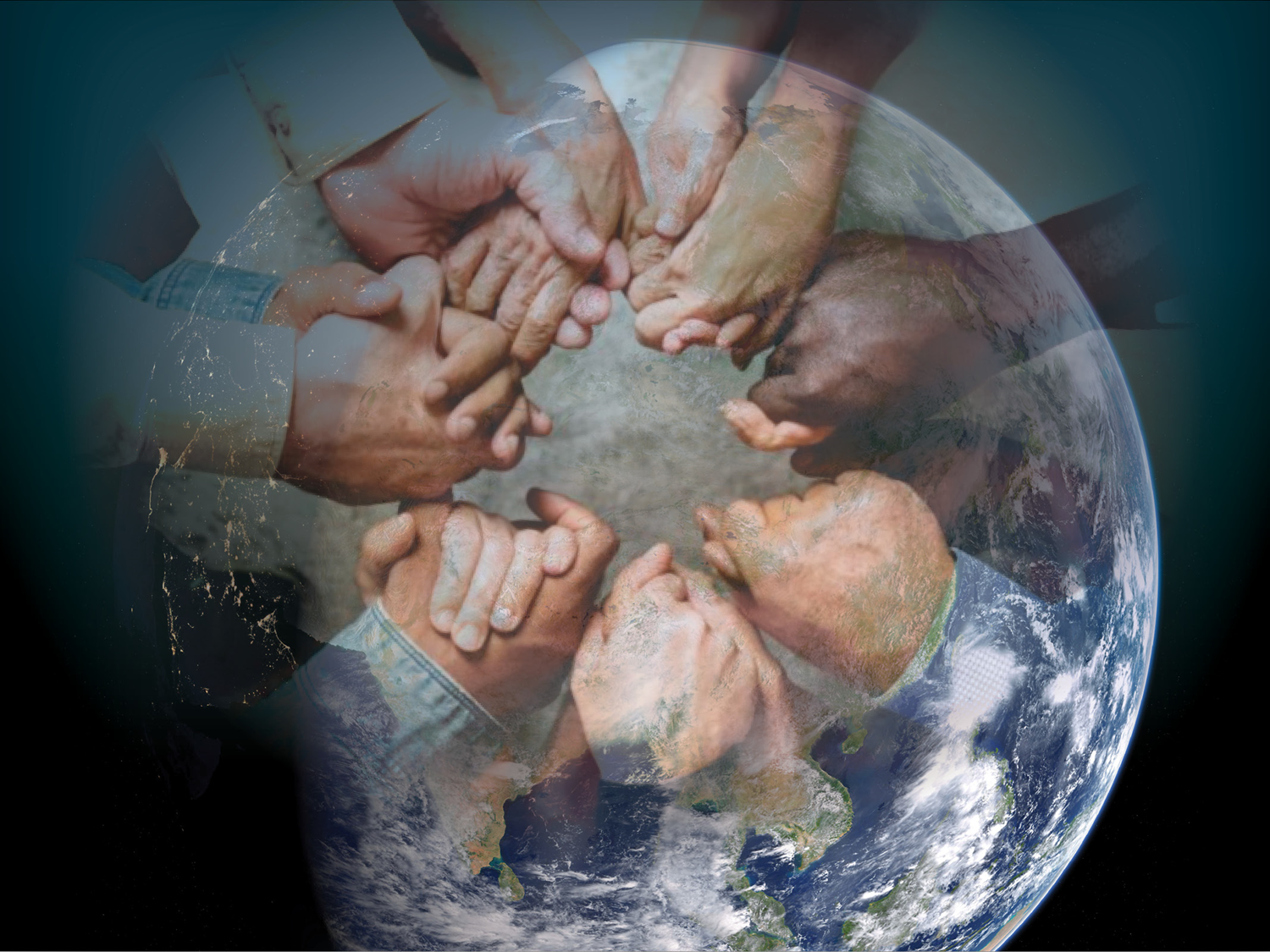 Testimony Time
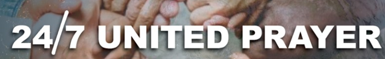 7/08/2022
[Speaker Notes: Option for prayer call to utilise this slide if they want to have testimony time after announcements – 1 minute timer.
1]
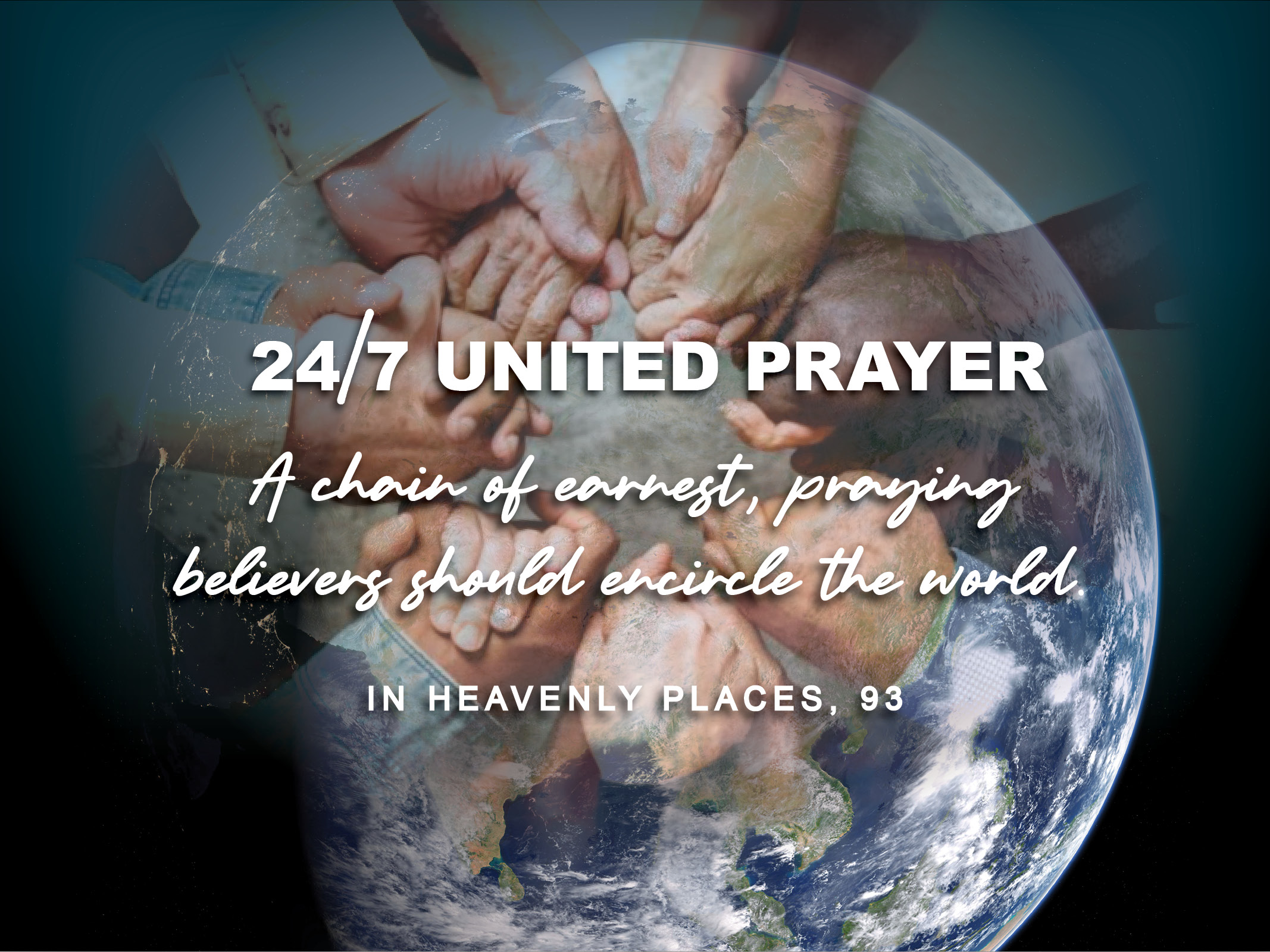 [Speaker Notes: End of 30 minutes of united prayer.]
DEBRIEF
DEBRIEF TIMER 
COMMENT TIMER 